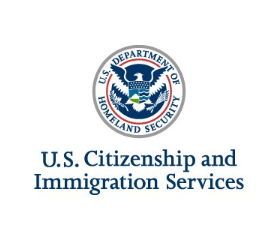 I-539, Application To Extend/Change Nonimmigrant Status
United States Citizenship and Immigration Services
myUSICS Team
January 2019
Screenshots
I-539: Application Overview
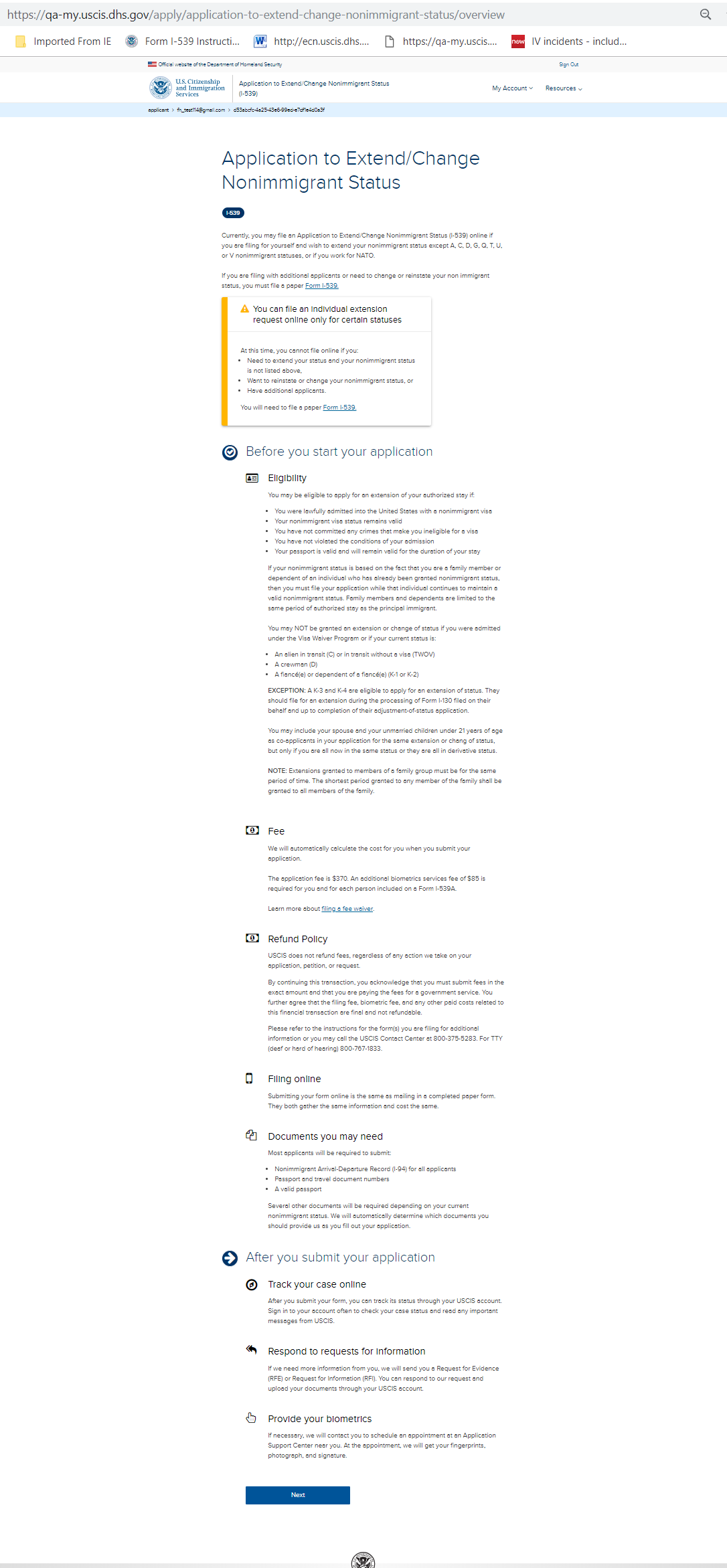 I-539: Start Application
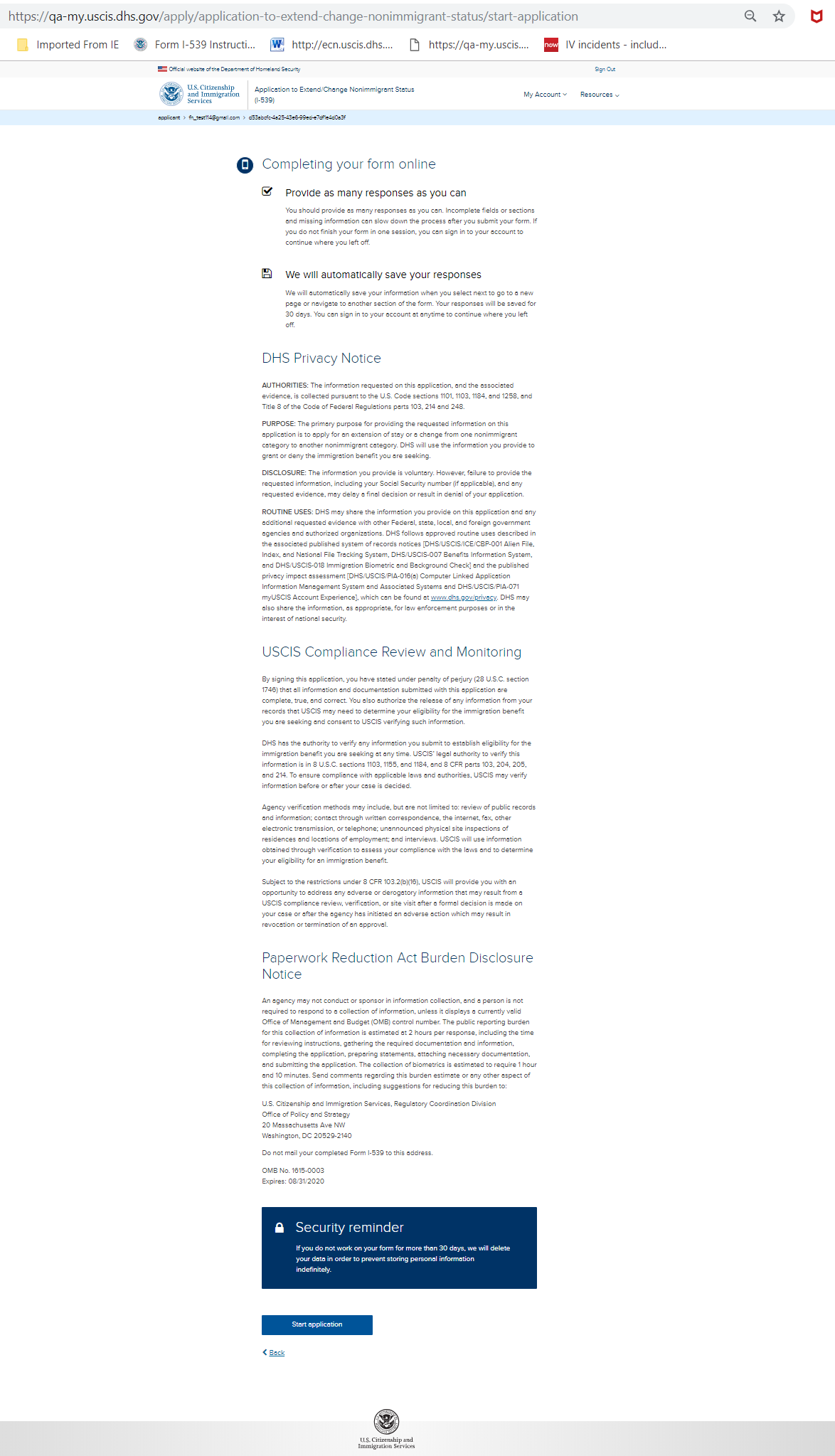 I-539: Getting Started – Basis for eligibility
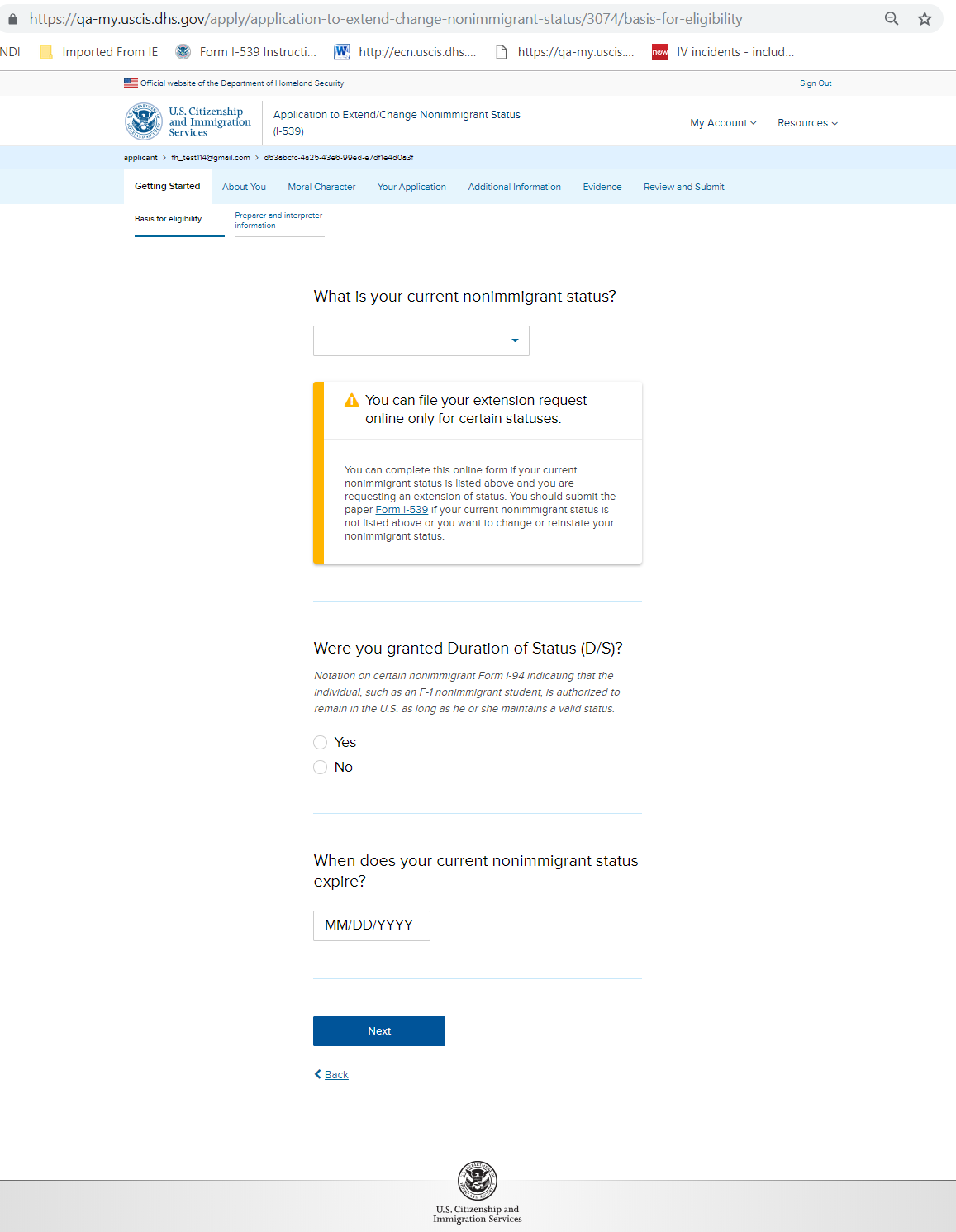 I-539: Getting Started – Preparer and interpreter information
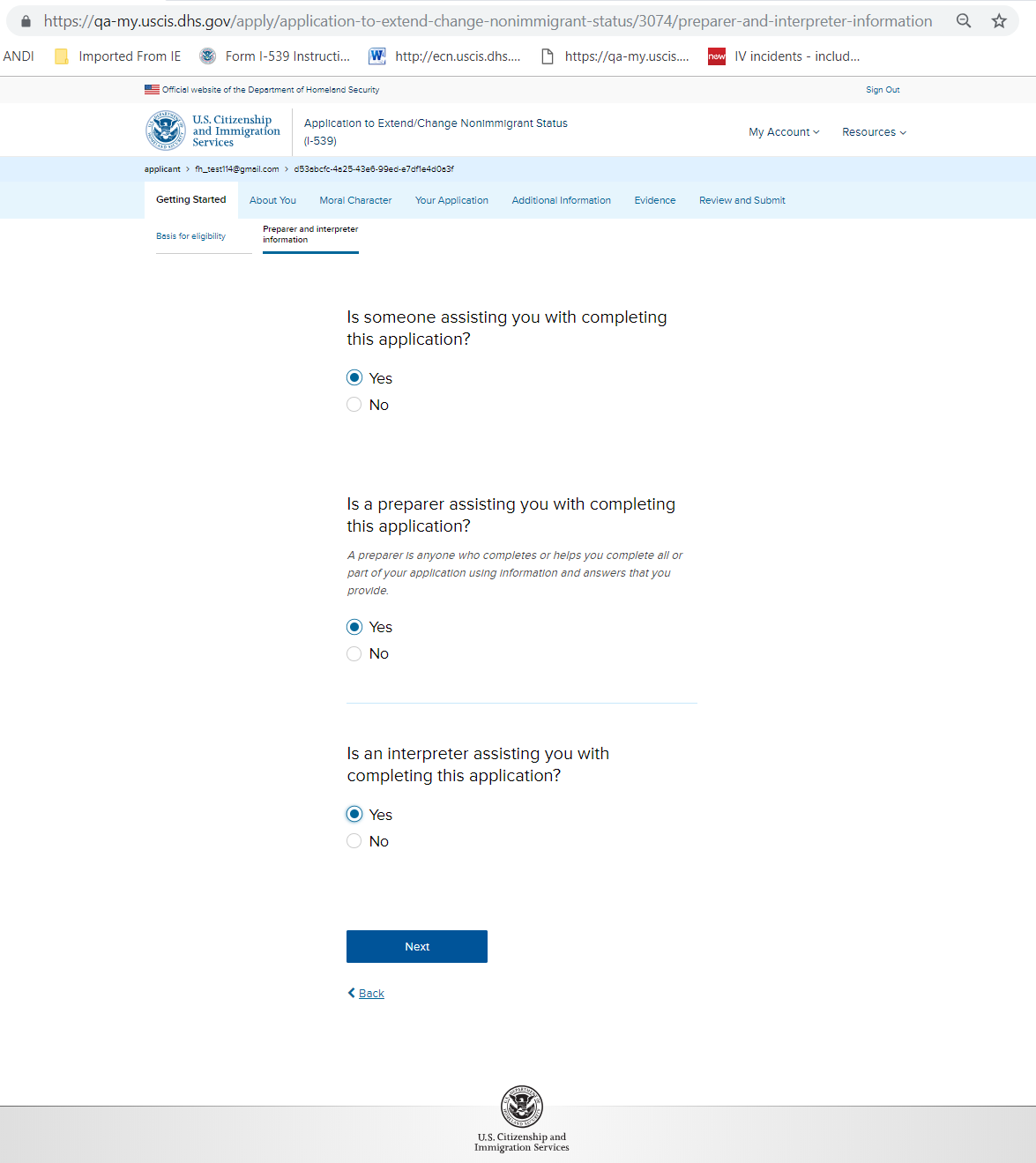 I-539: Getting Started – Preparer information
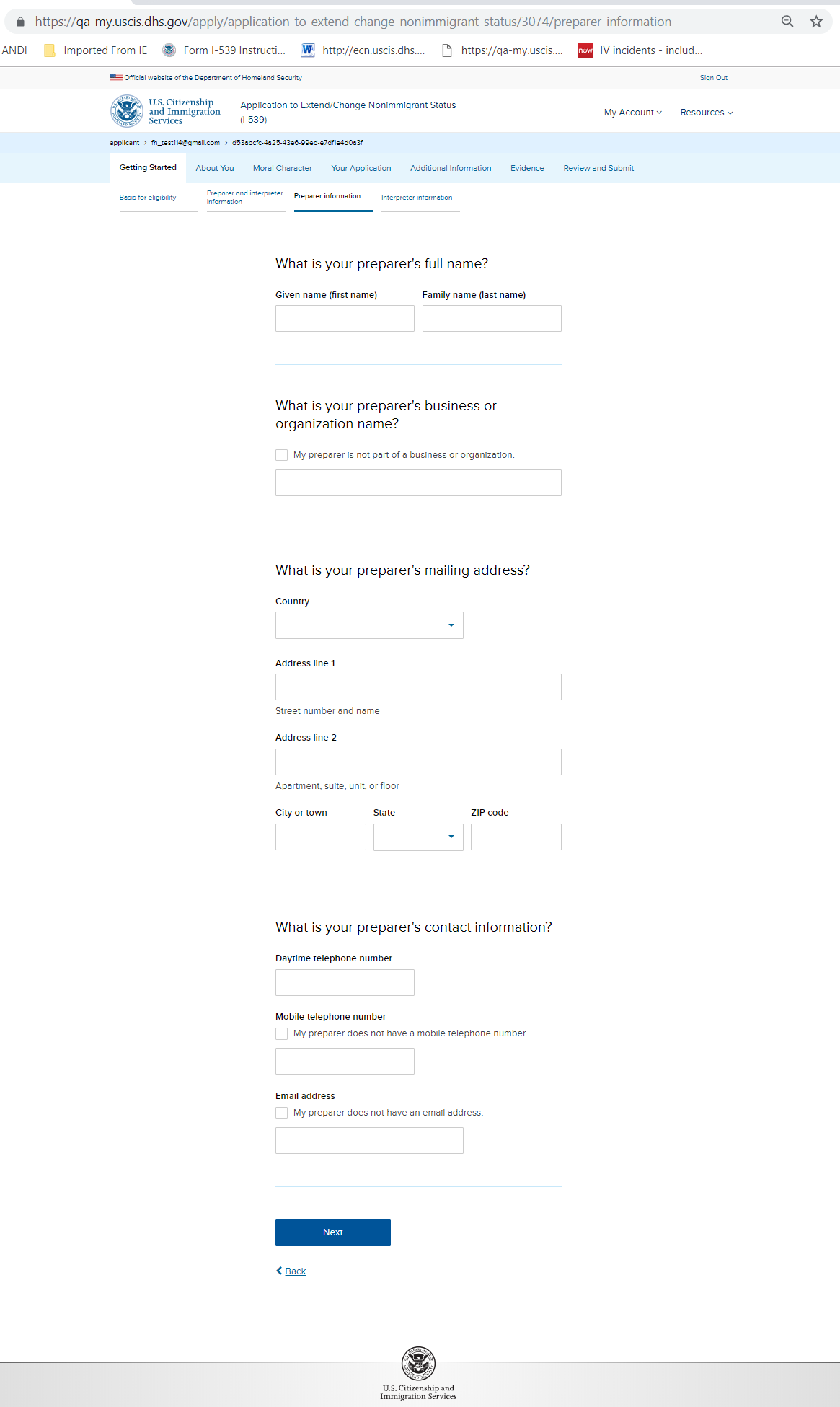 I-539: Getting Started – Interpreter information
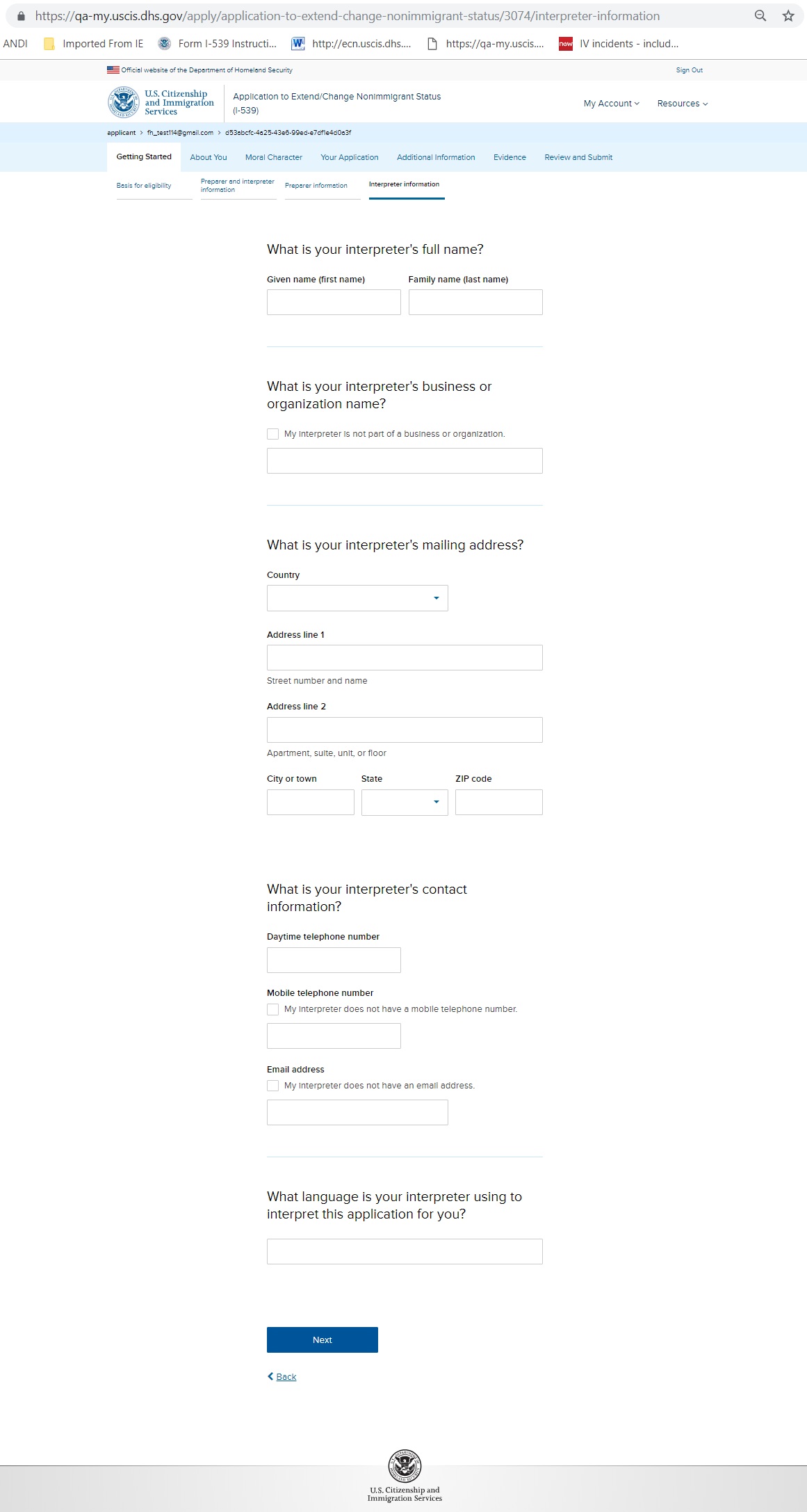 I-539: About You – Your name
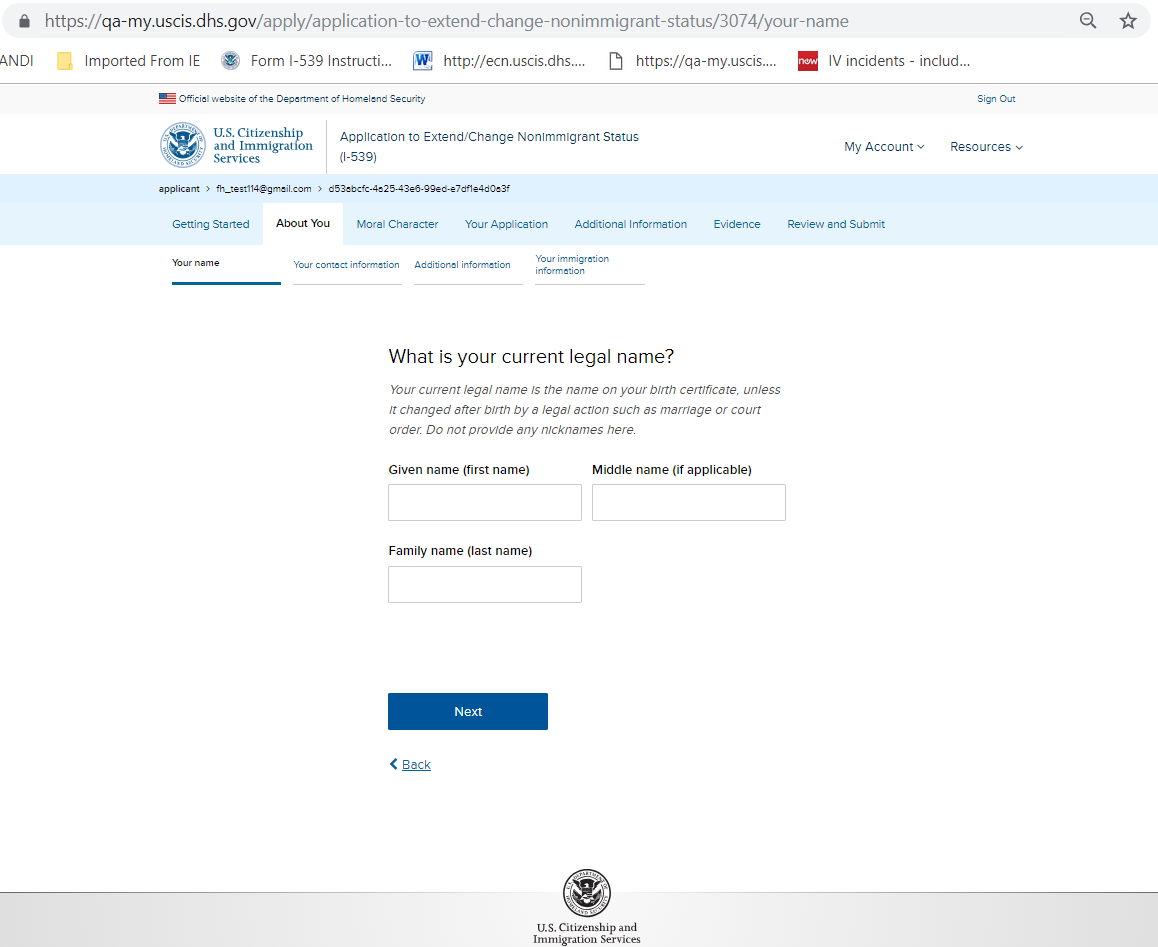 I-539: About You – Your contact information
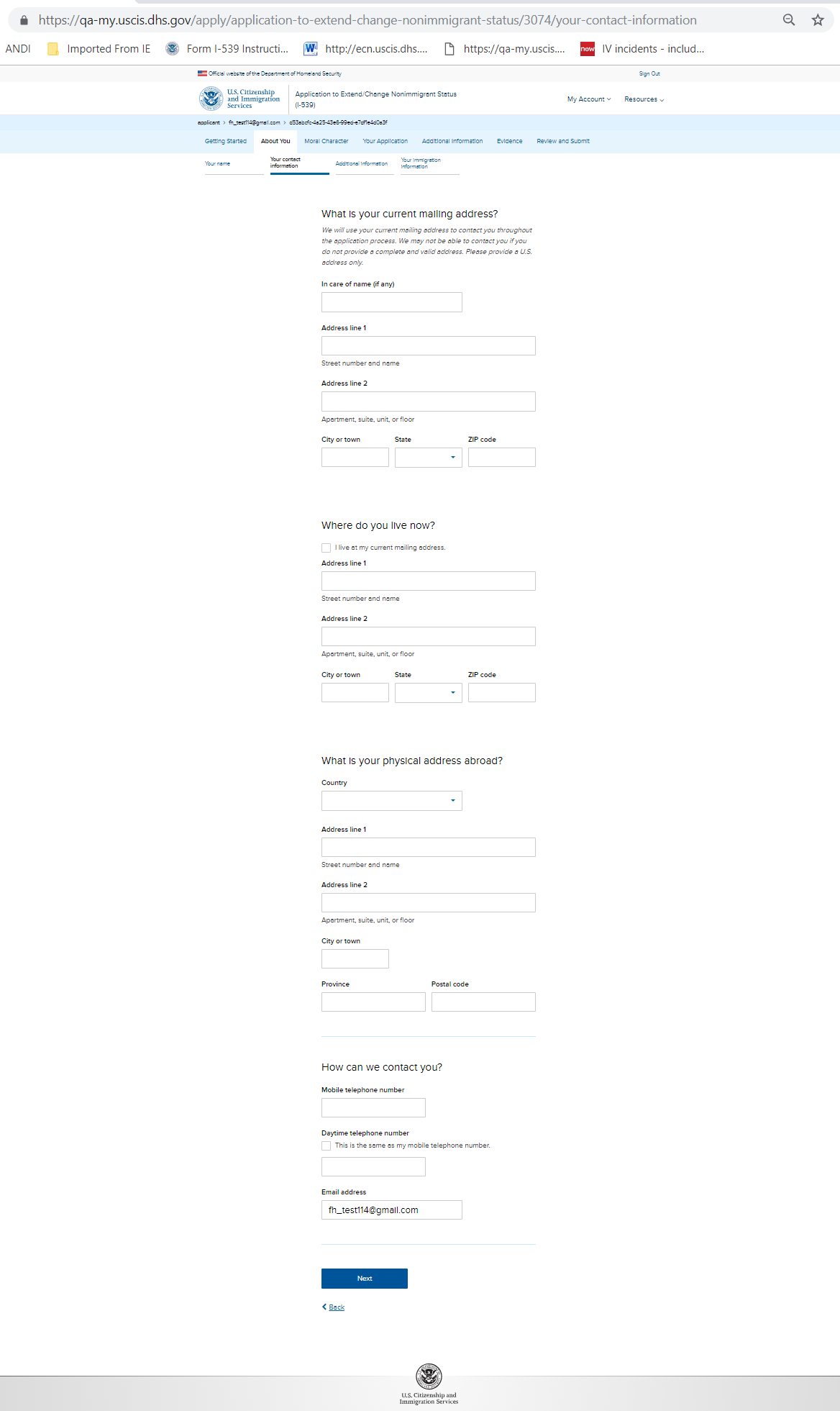 I-539: About You – Additional information
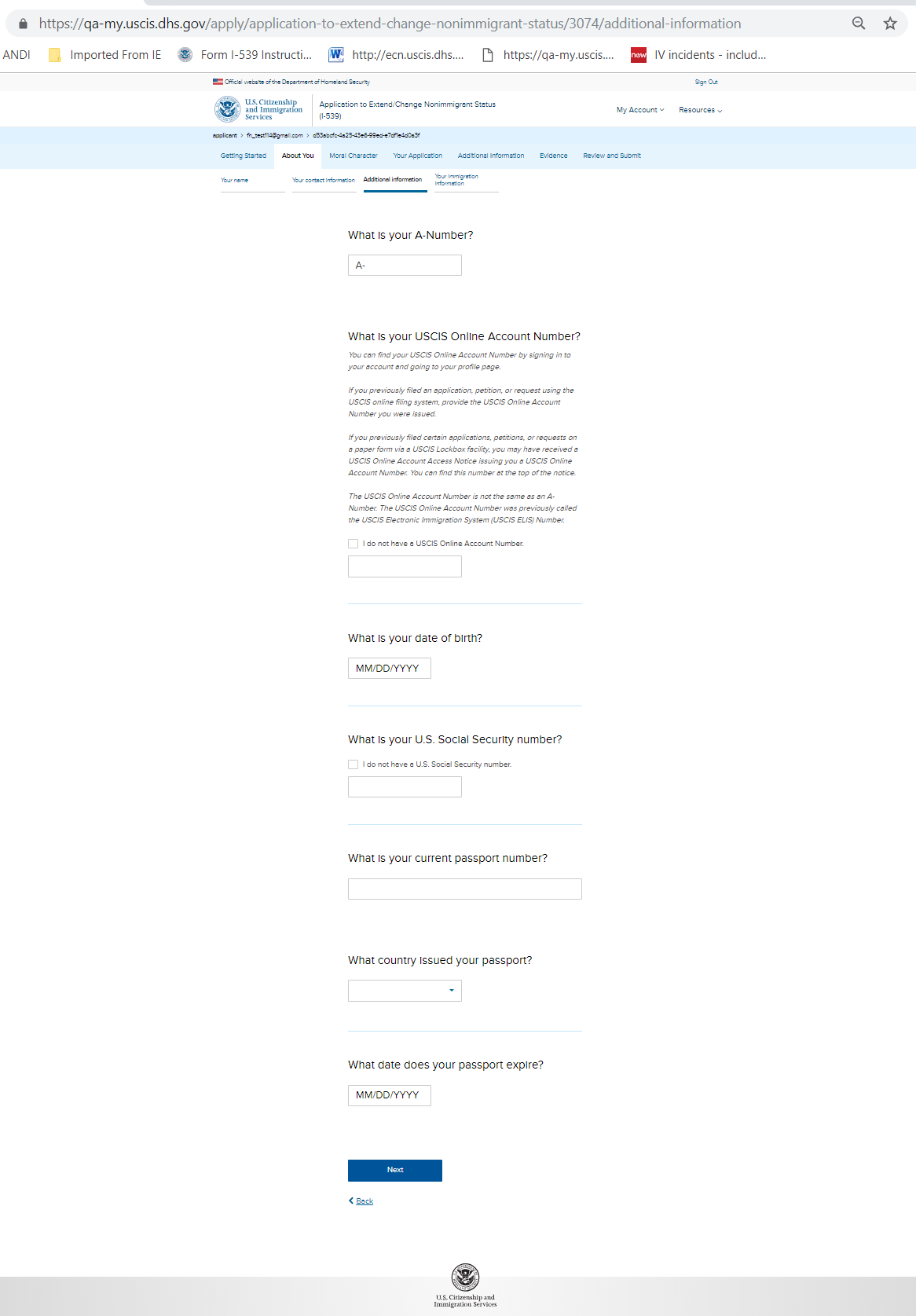 I-539: About You – Your immigration information
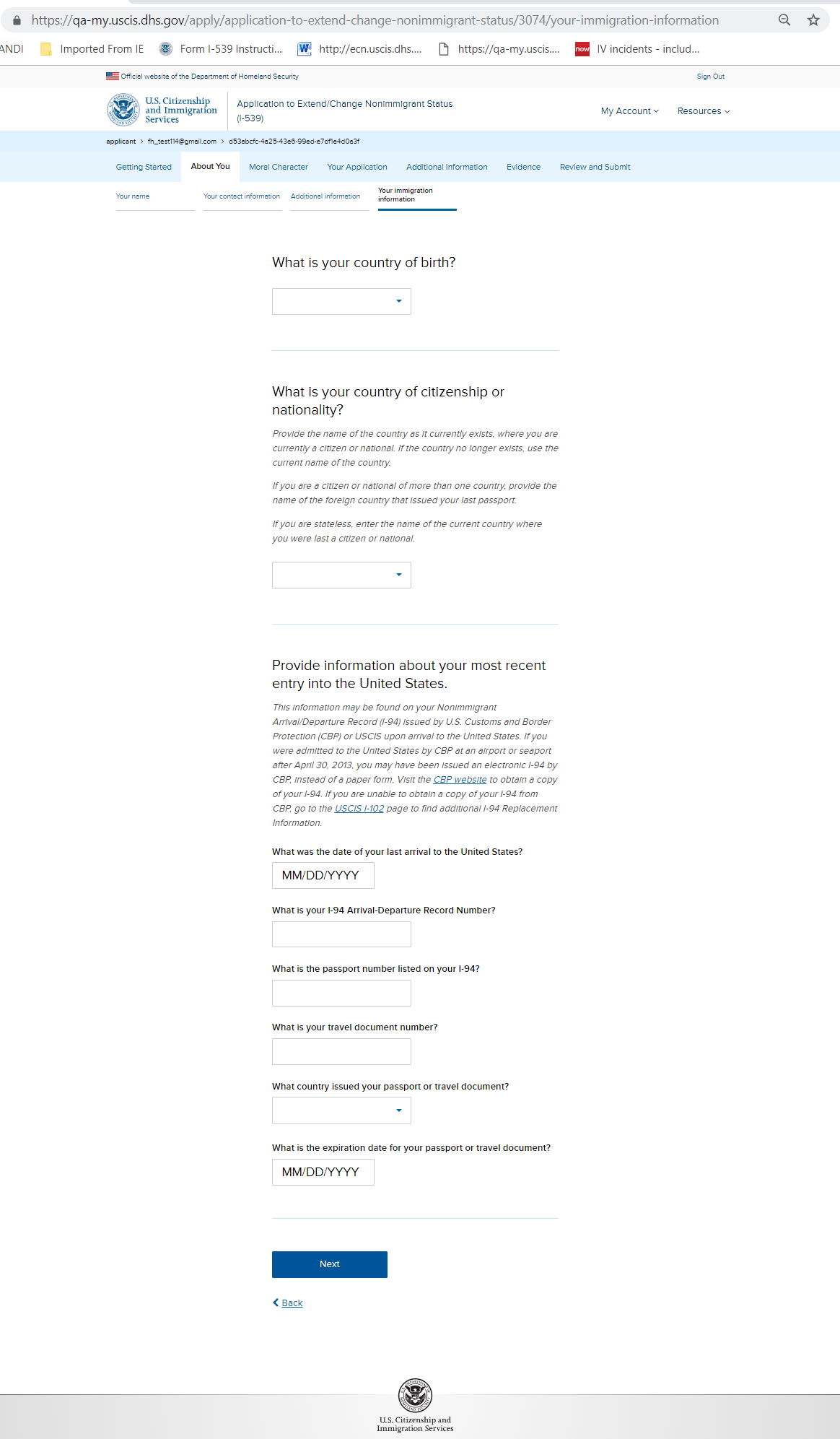 I-539: Moral Character – Party or group affiliations
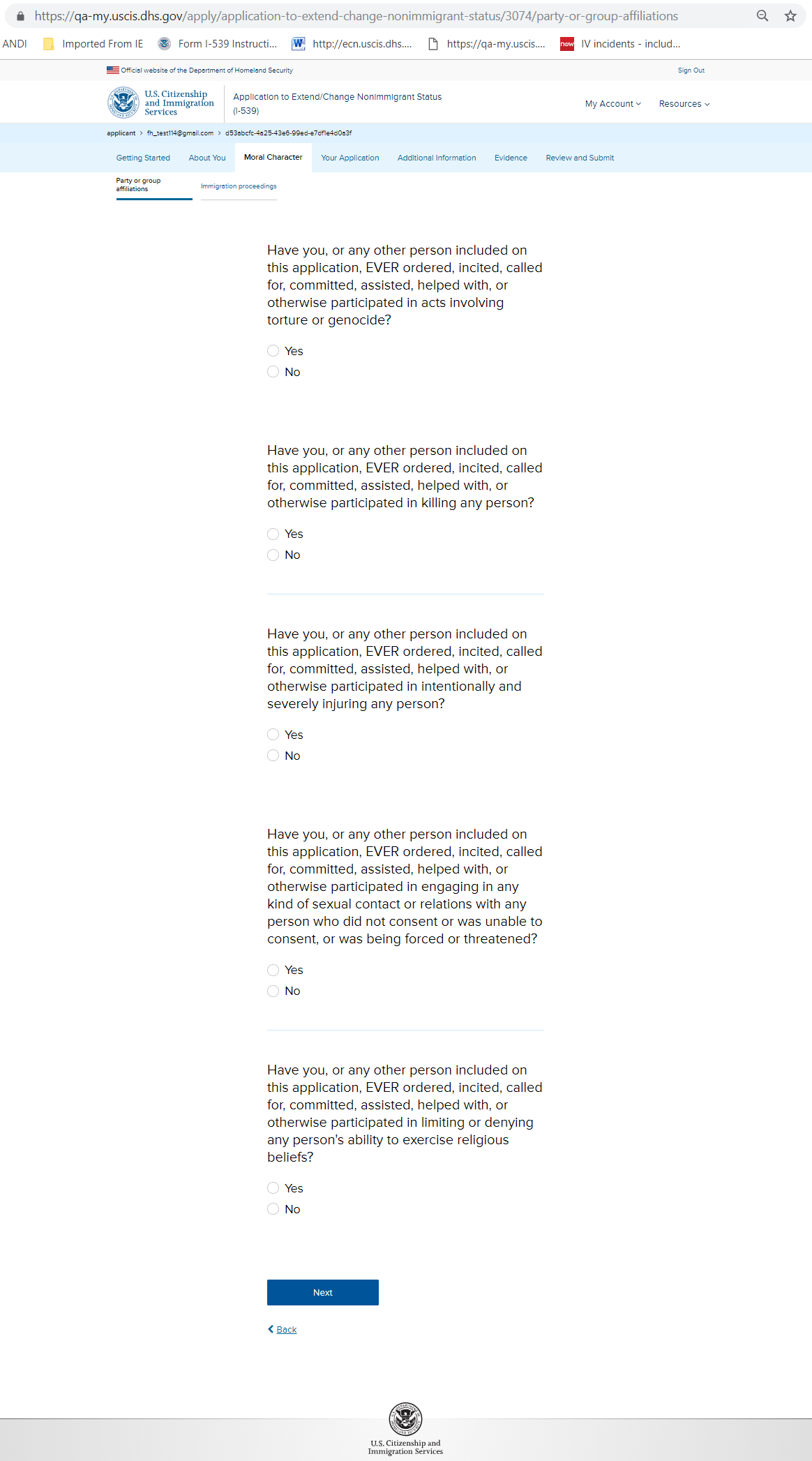 I-539: Moral Character – Immigration Proceedings
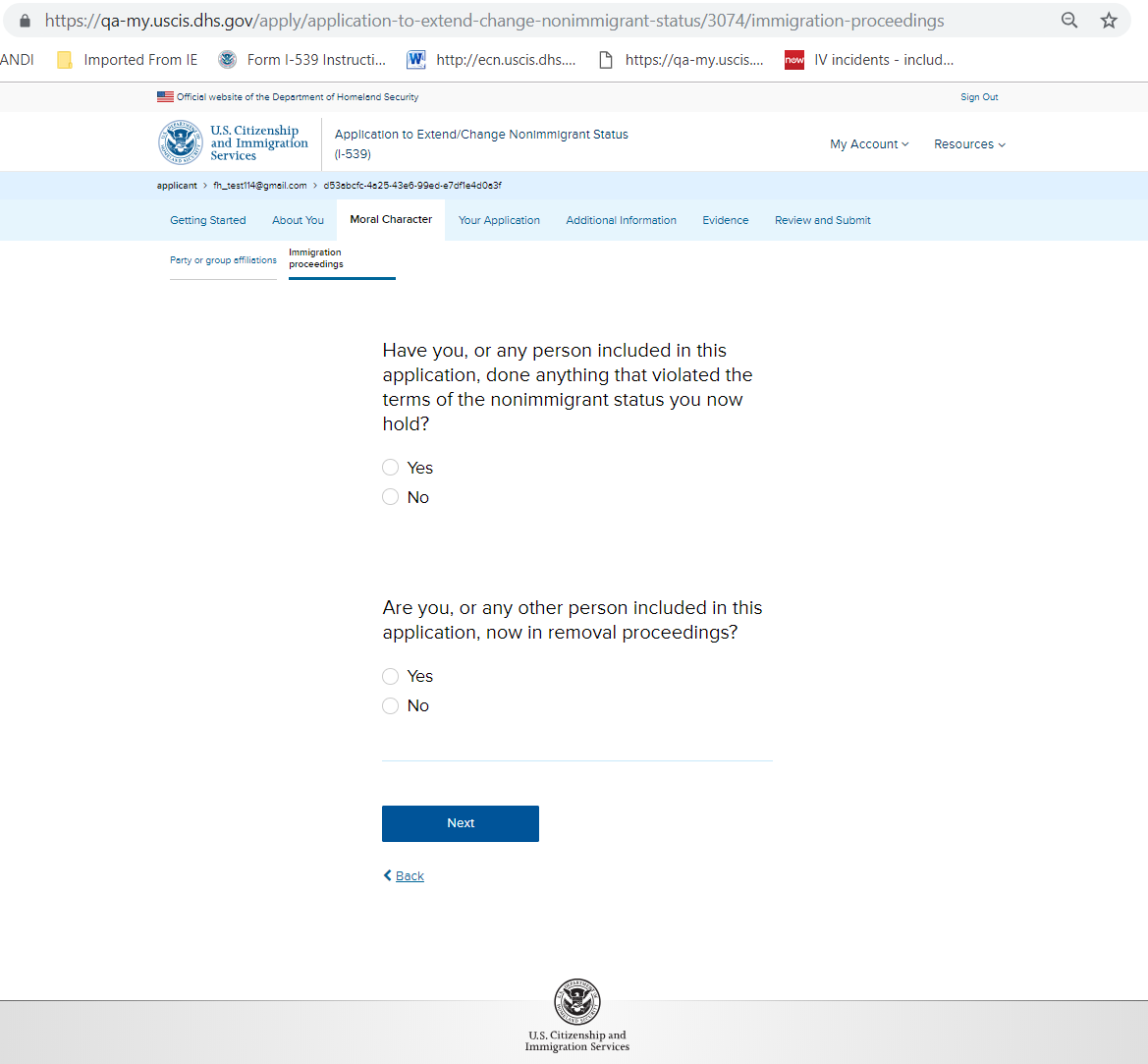 I-539: Your Application – Reason for request (without hard stop)
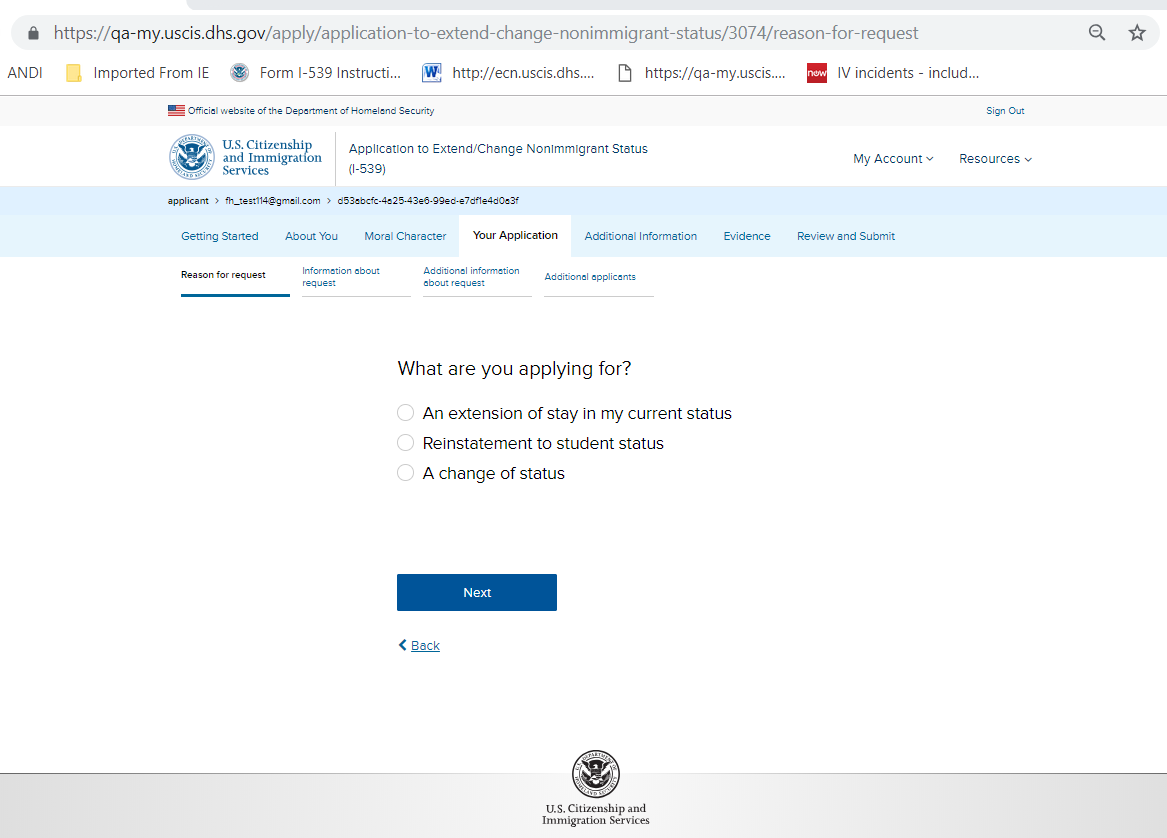 I-539: Your Application – Reason for request (with hard stop)
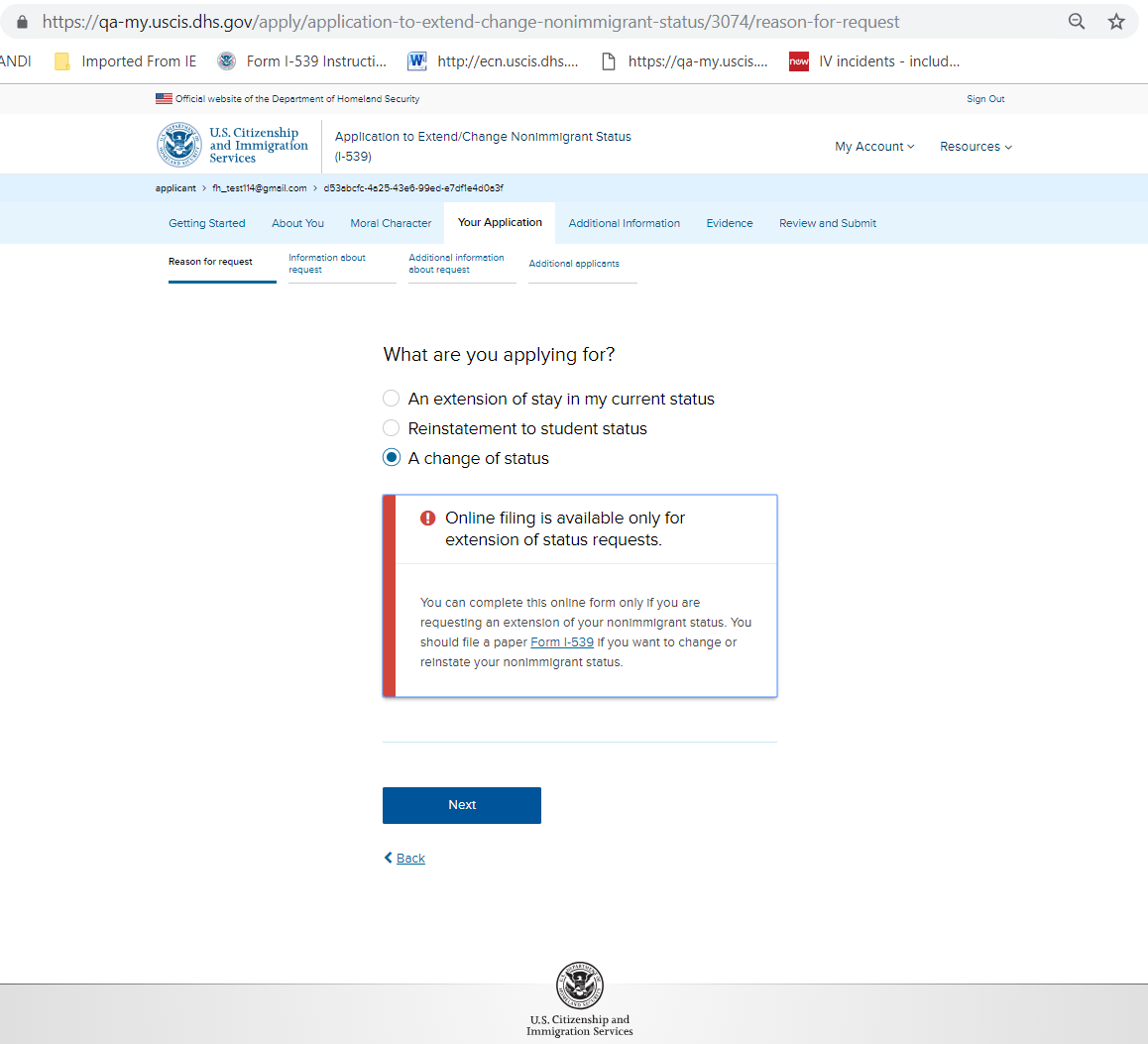 I-539: Your Application – Information about request
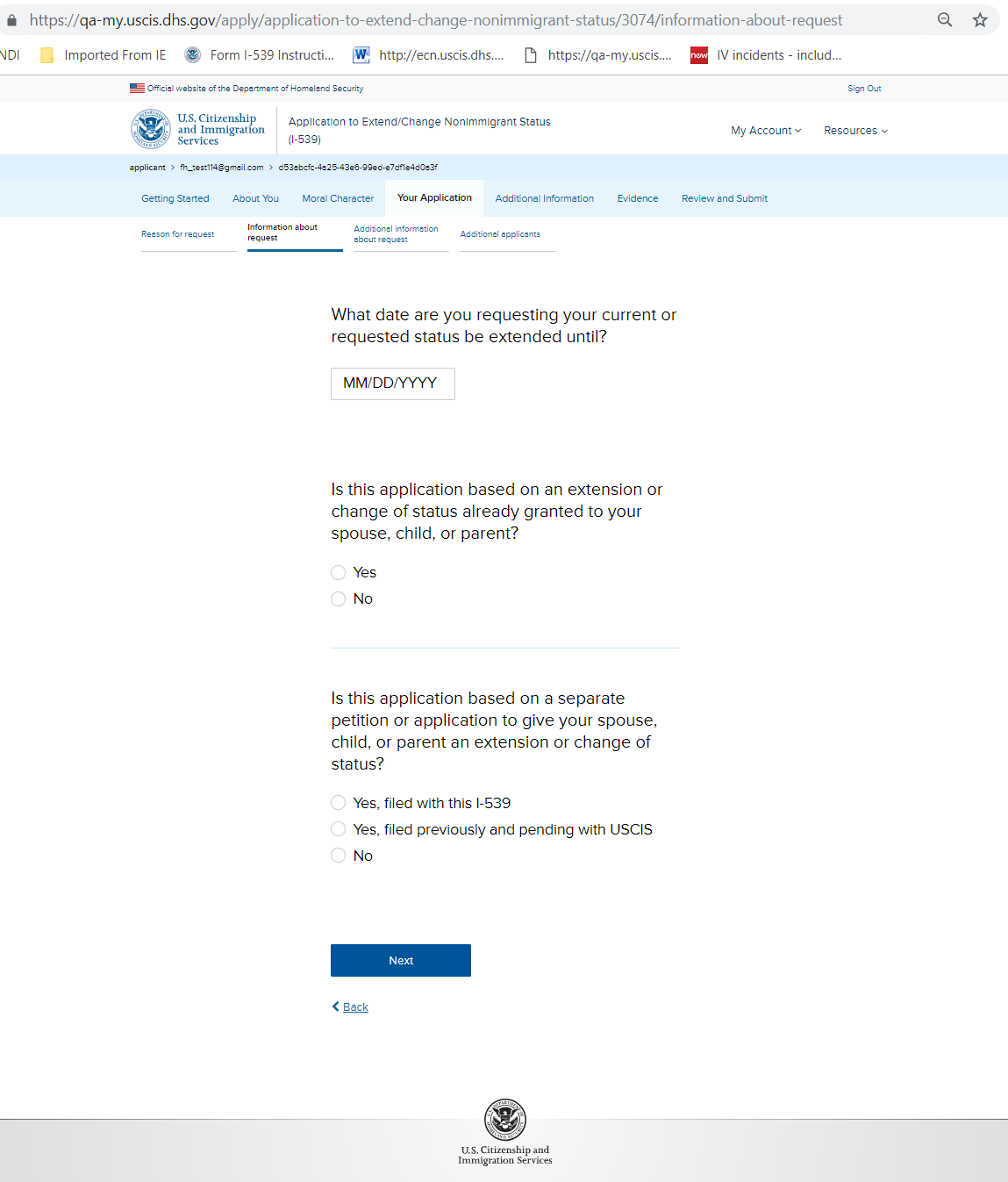 I-539: Your Application – Additional information about request
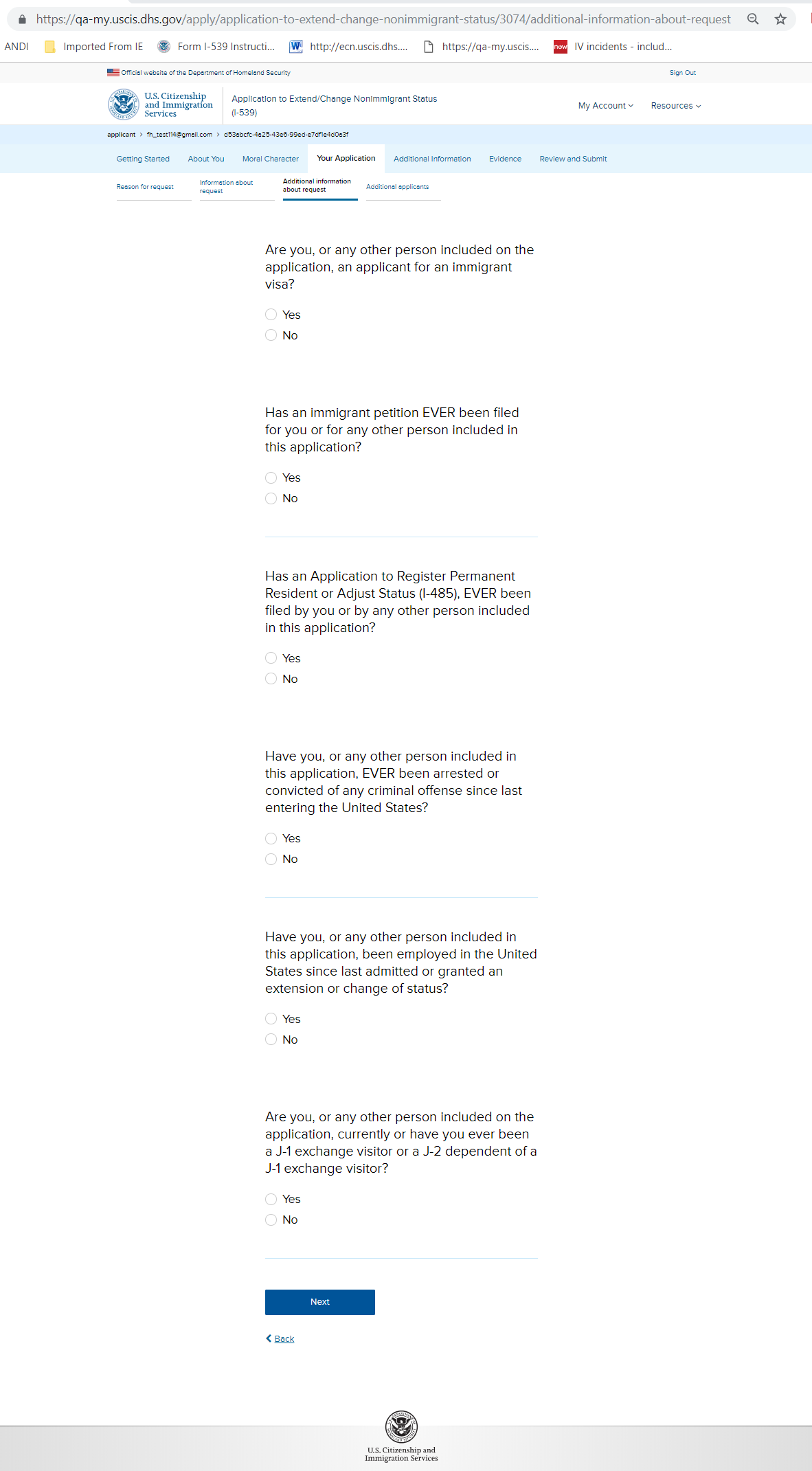 I-539: Your Application – Additional applicants (without hard stop)
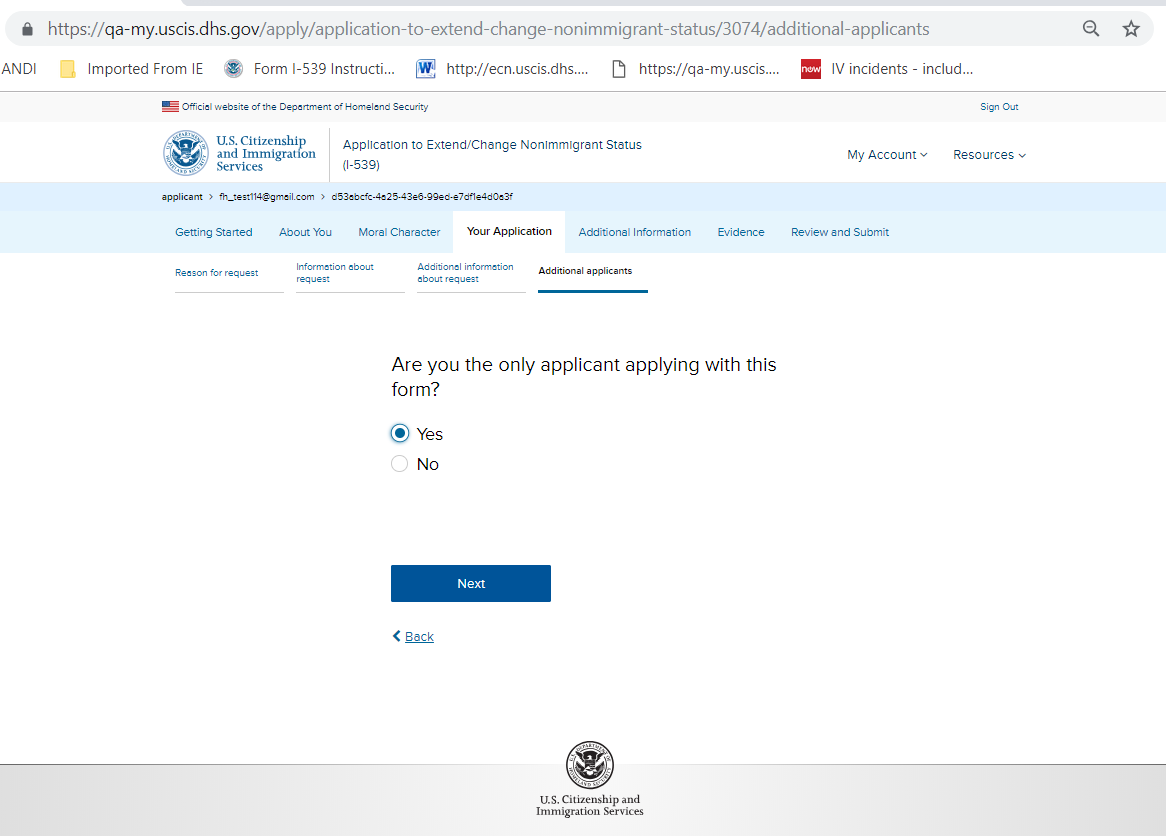 I-539: Your Application – Additional applicants (with hard stop)
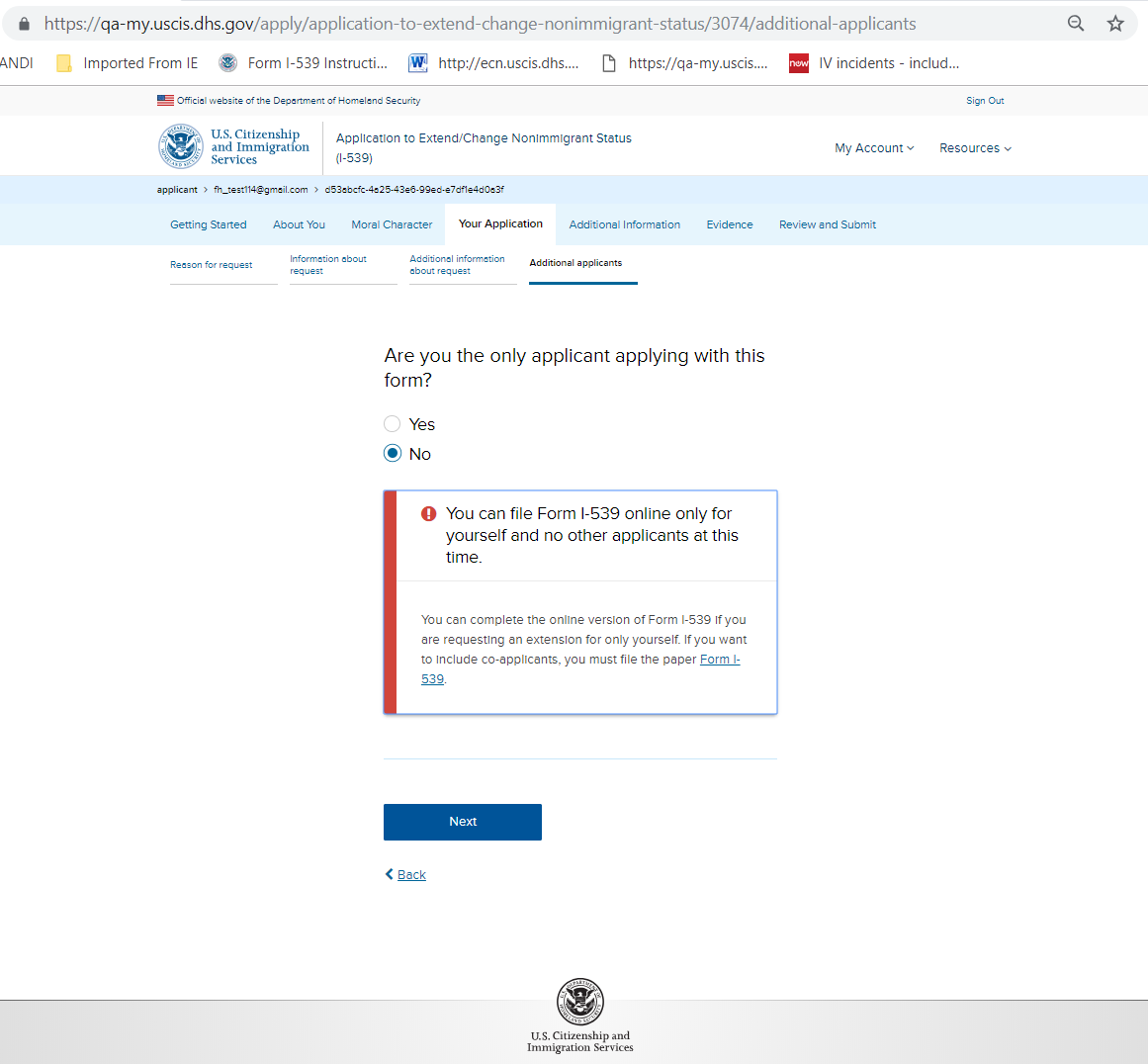 I-539: Additional Information – Optional explanation
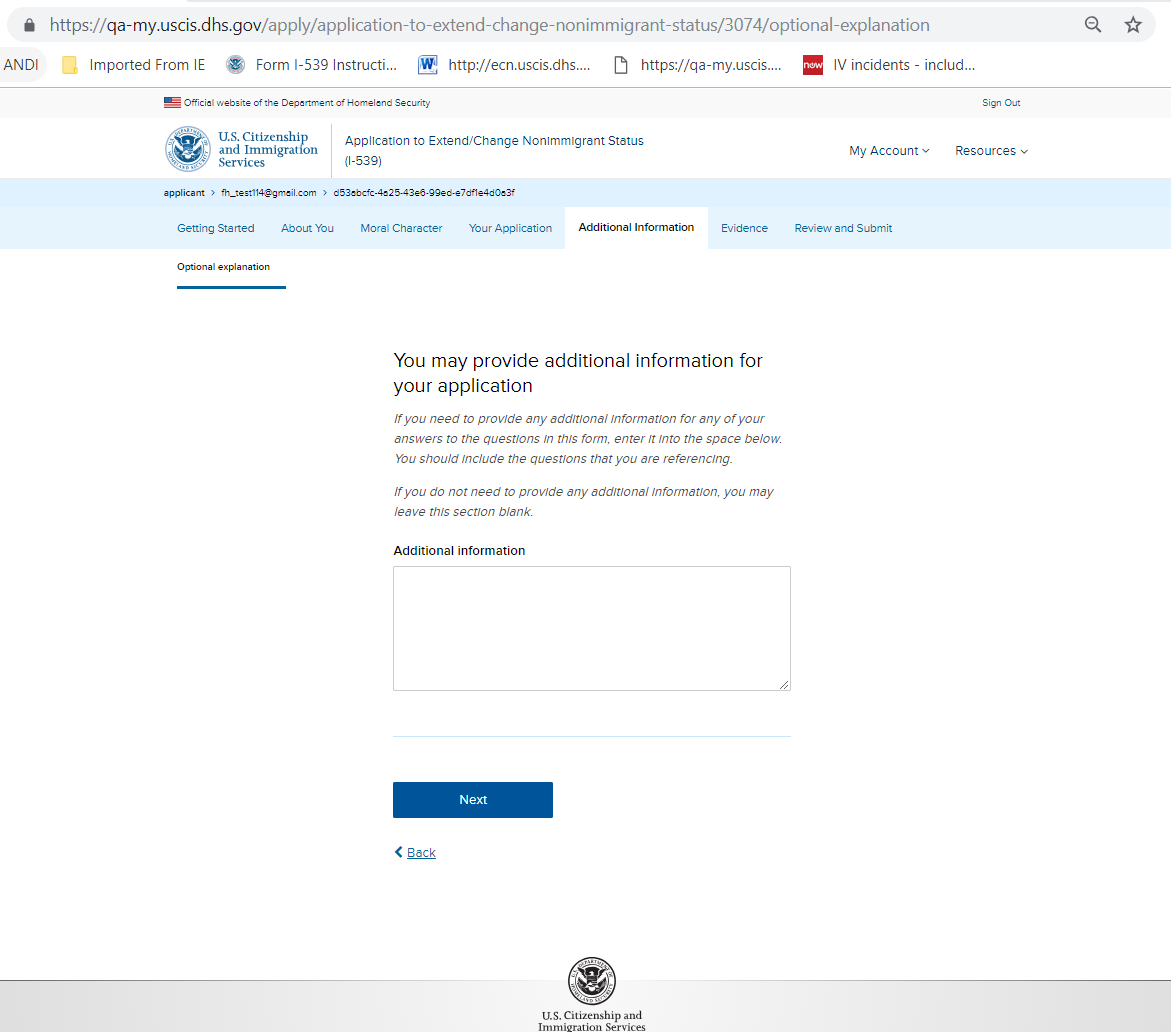 I-539: Evidence – Required evidence
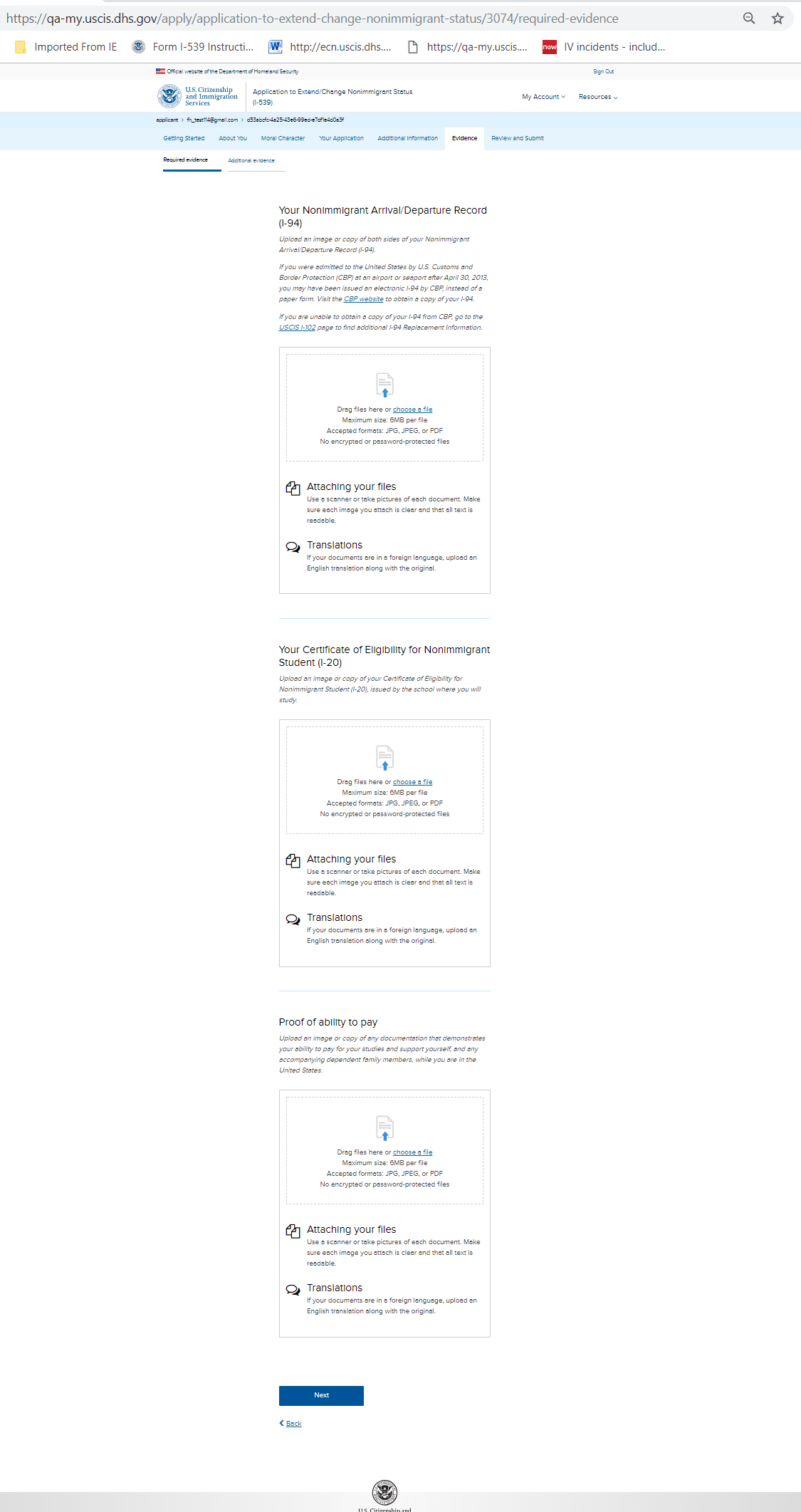 I-539: Evidence – Additional evidence
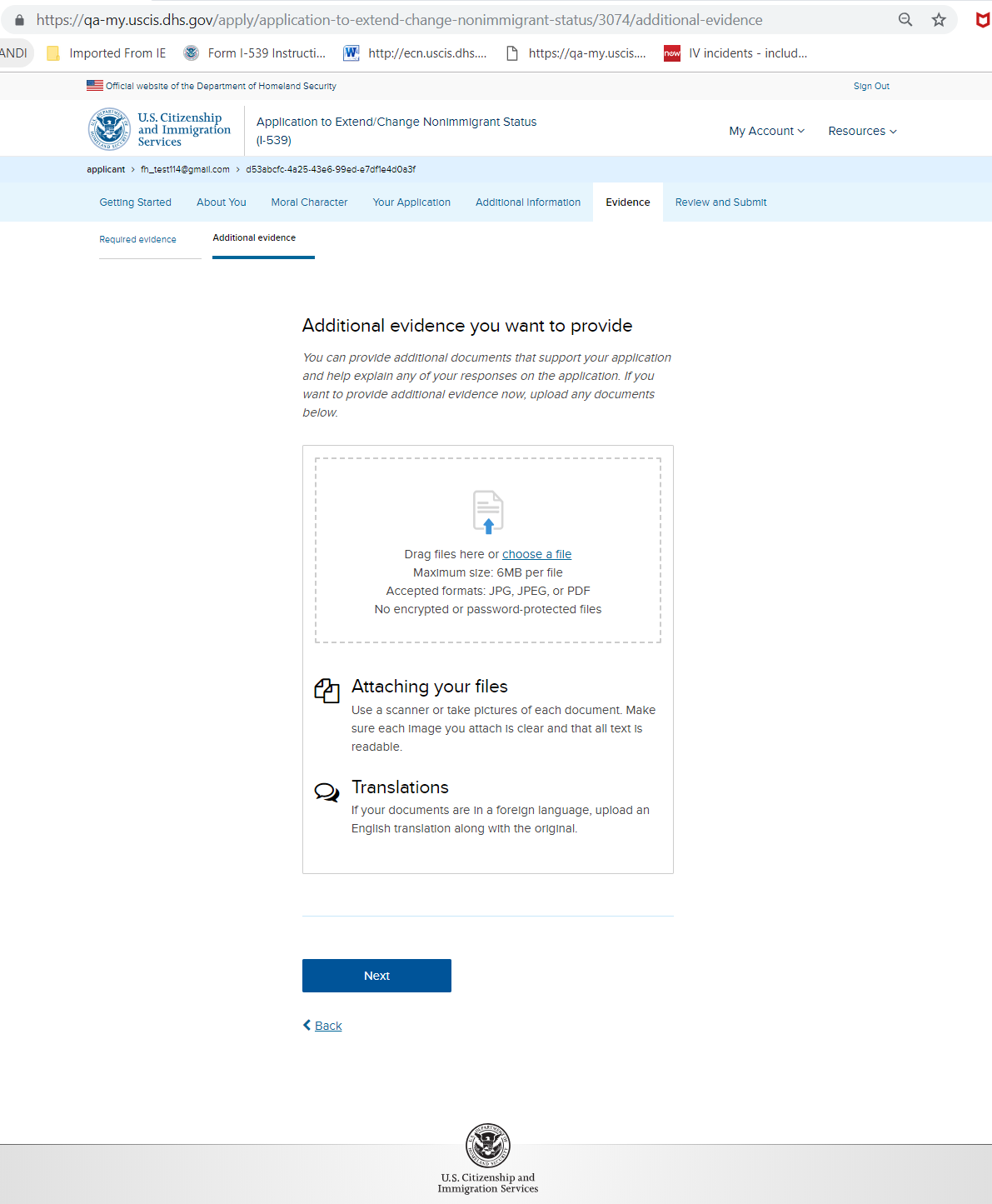 I-539: Review and Submit – Review your application (with hard stop)
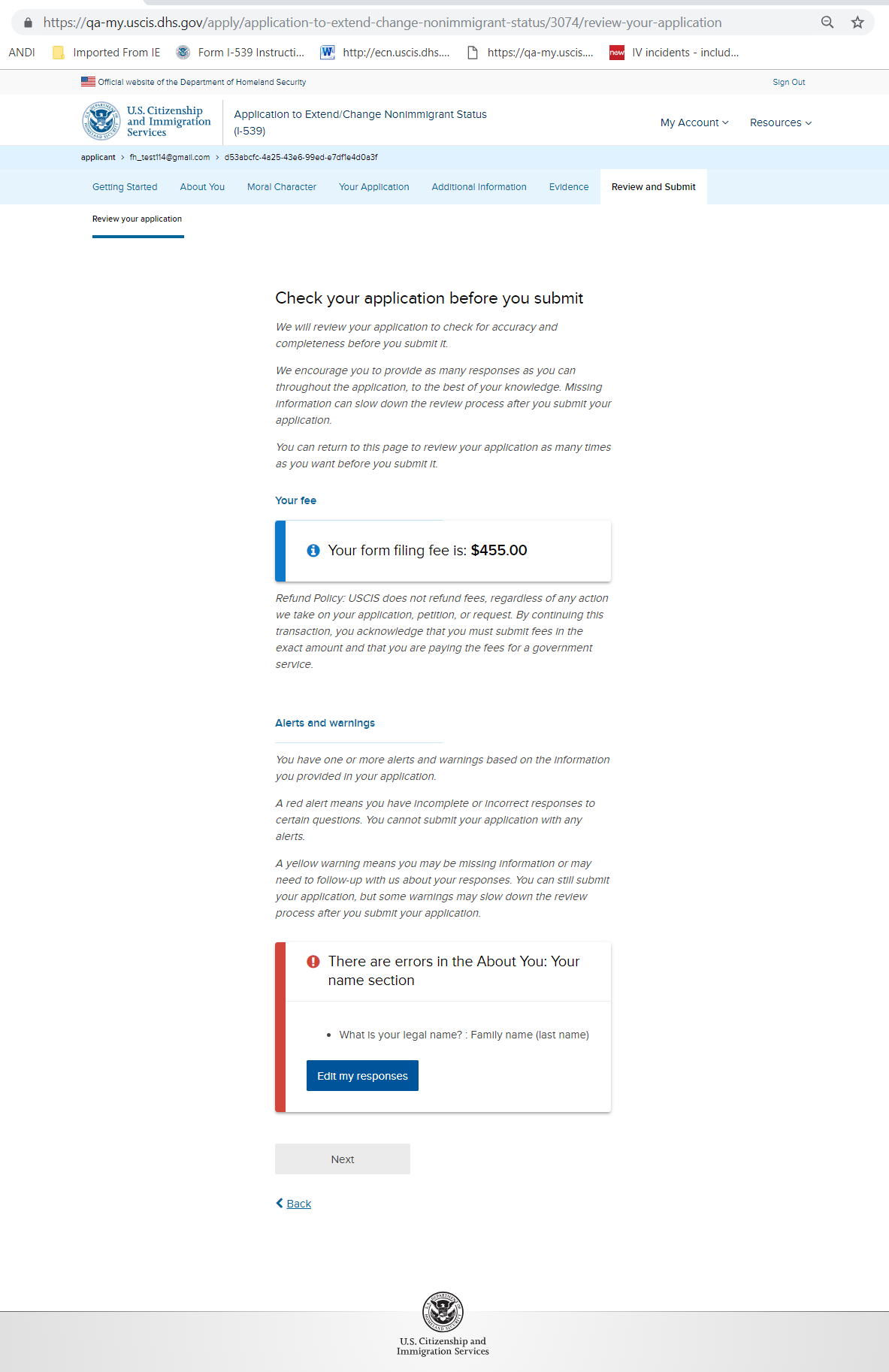 I-539: Review and Submit – Review your application (without hard stop)
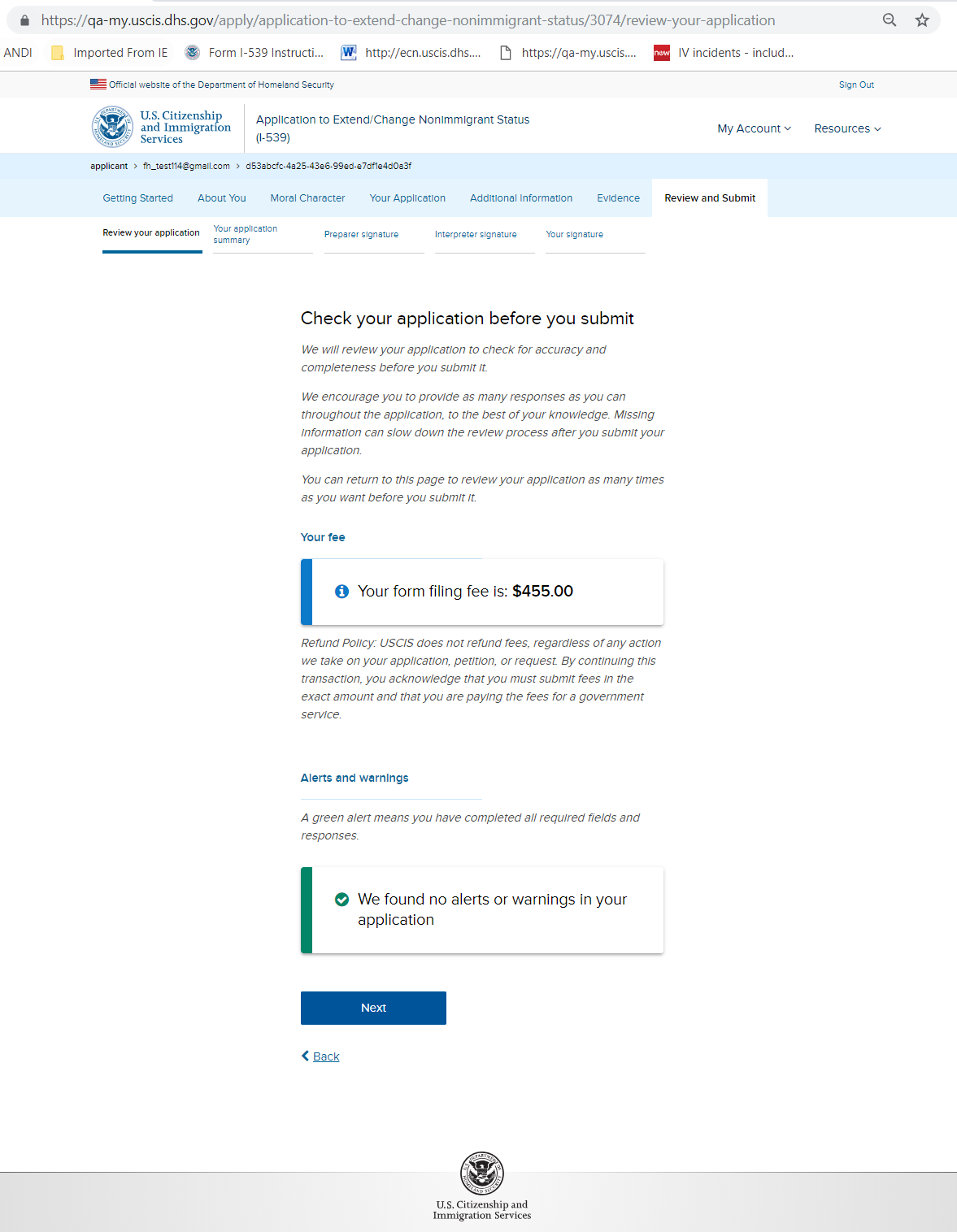 I-539: Review and Submit – Your application summary
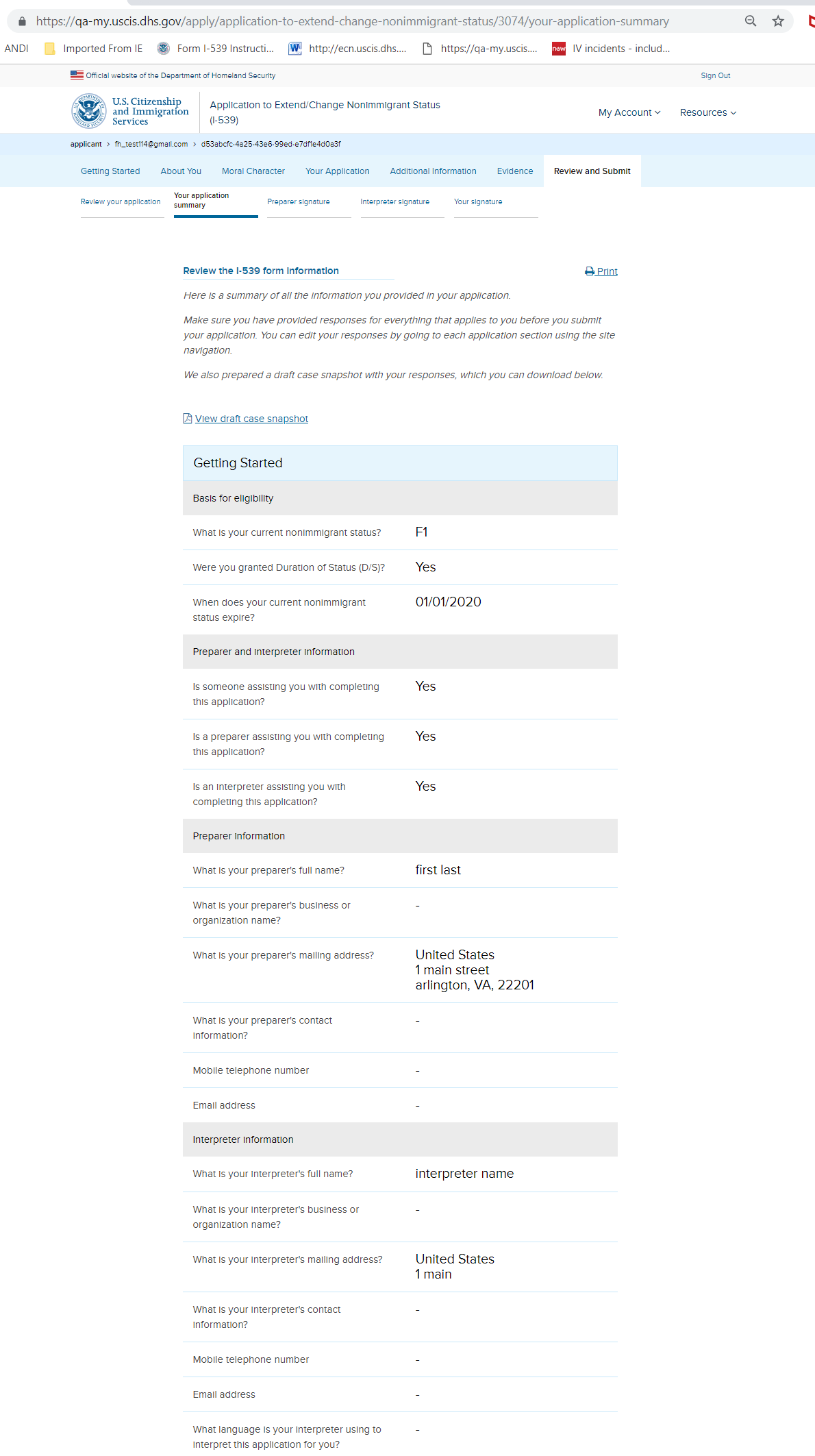 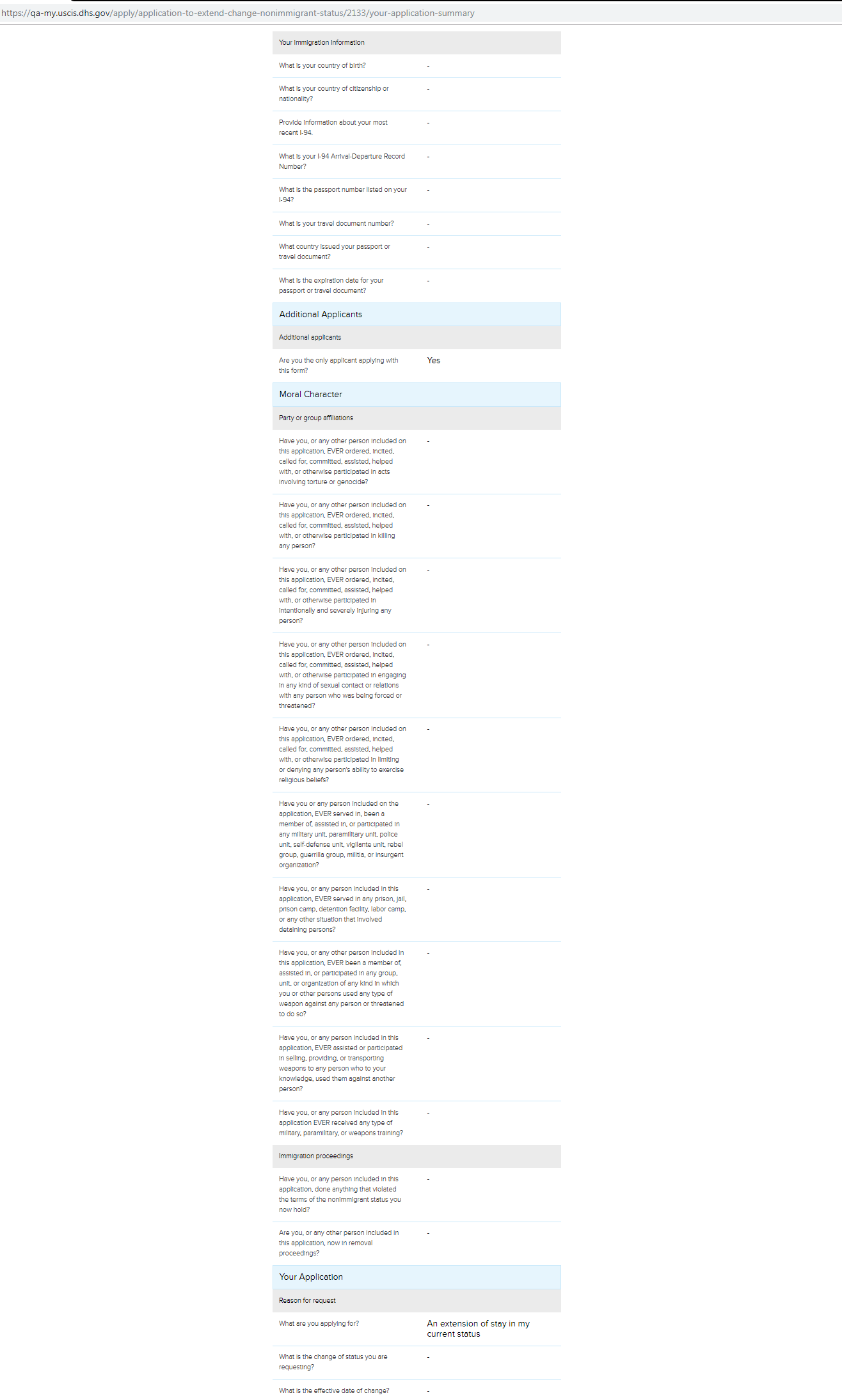 I-539: Review and Submit – Your application summary continued
I-539: Review and Submit – Your application summary continued
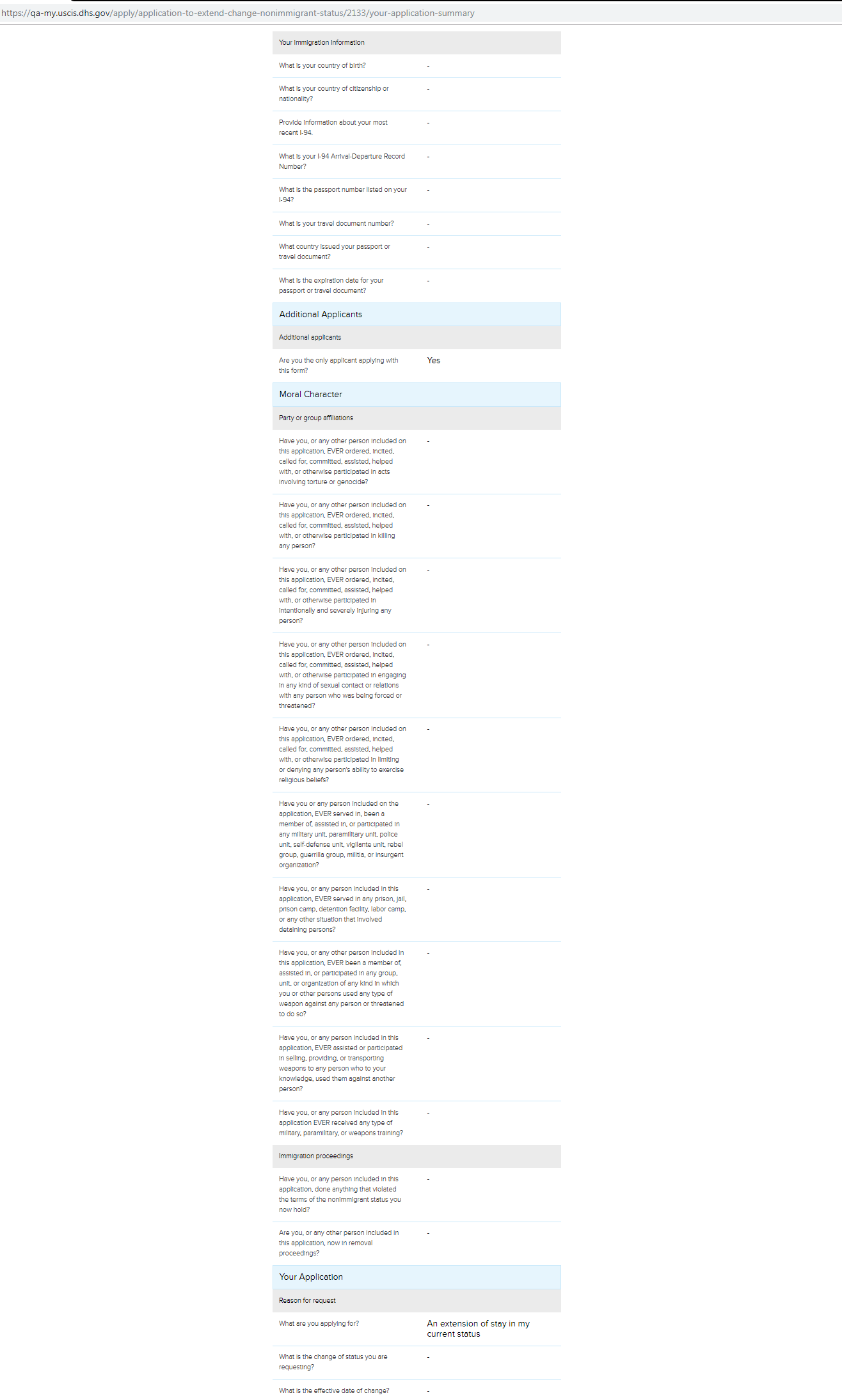 I-539: Review and Submit – Your application summary continued
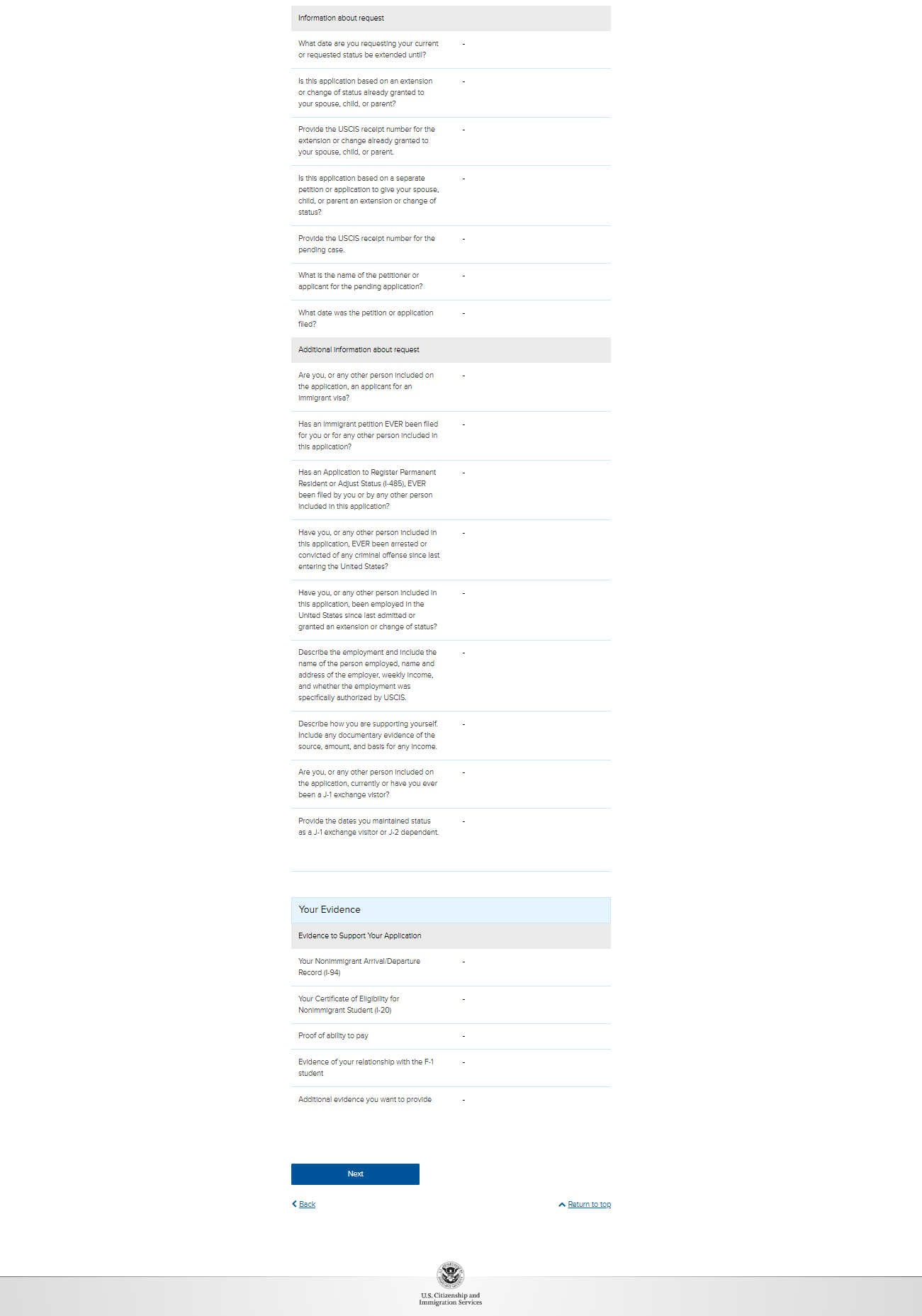 I-539: Review and Submit –  Preparer signature Note: if preparer exists
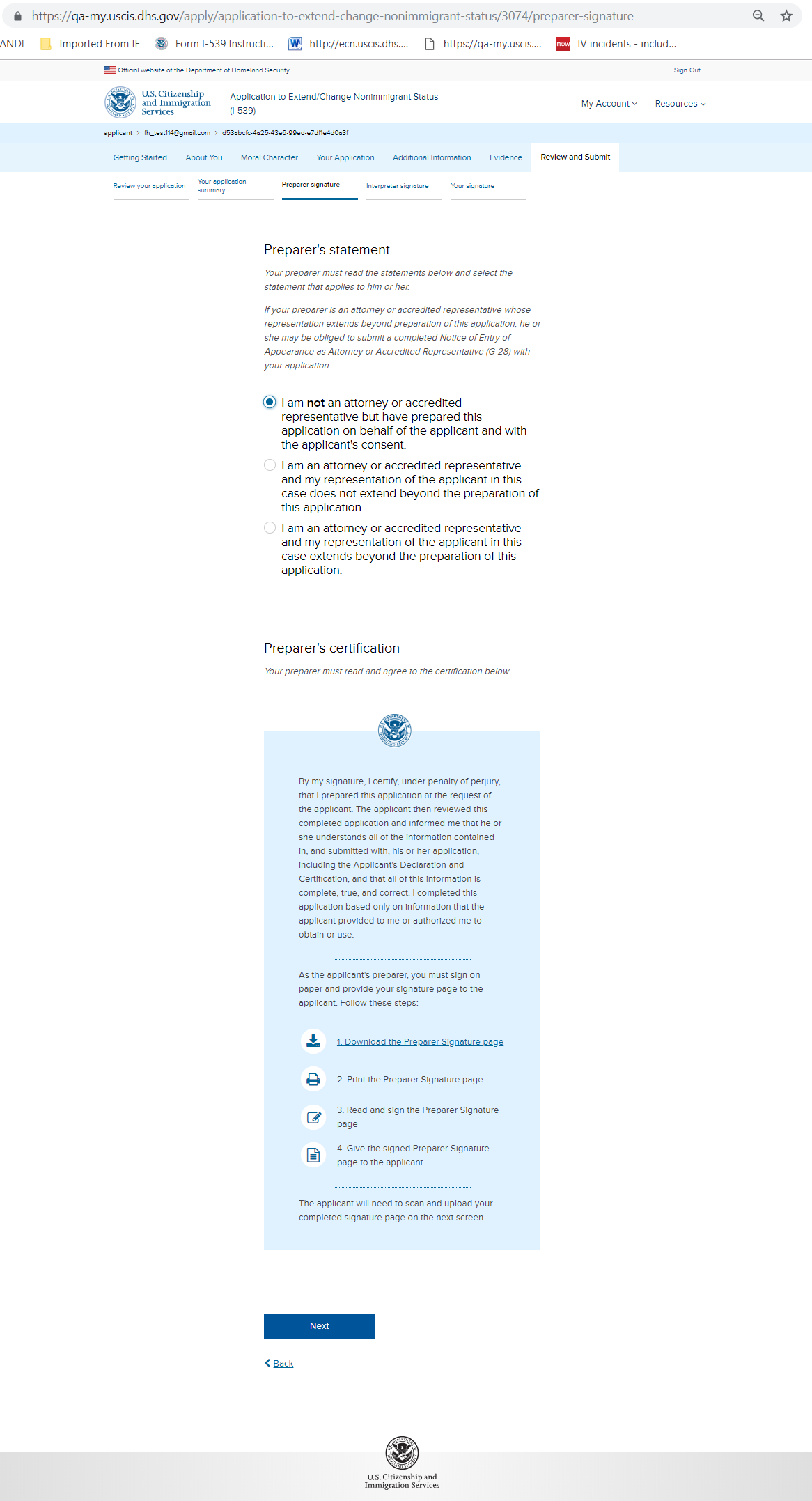 I-539: Review and Submit –  Preparer signature uploadNote: if preparer exists
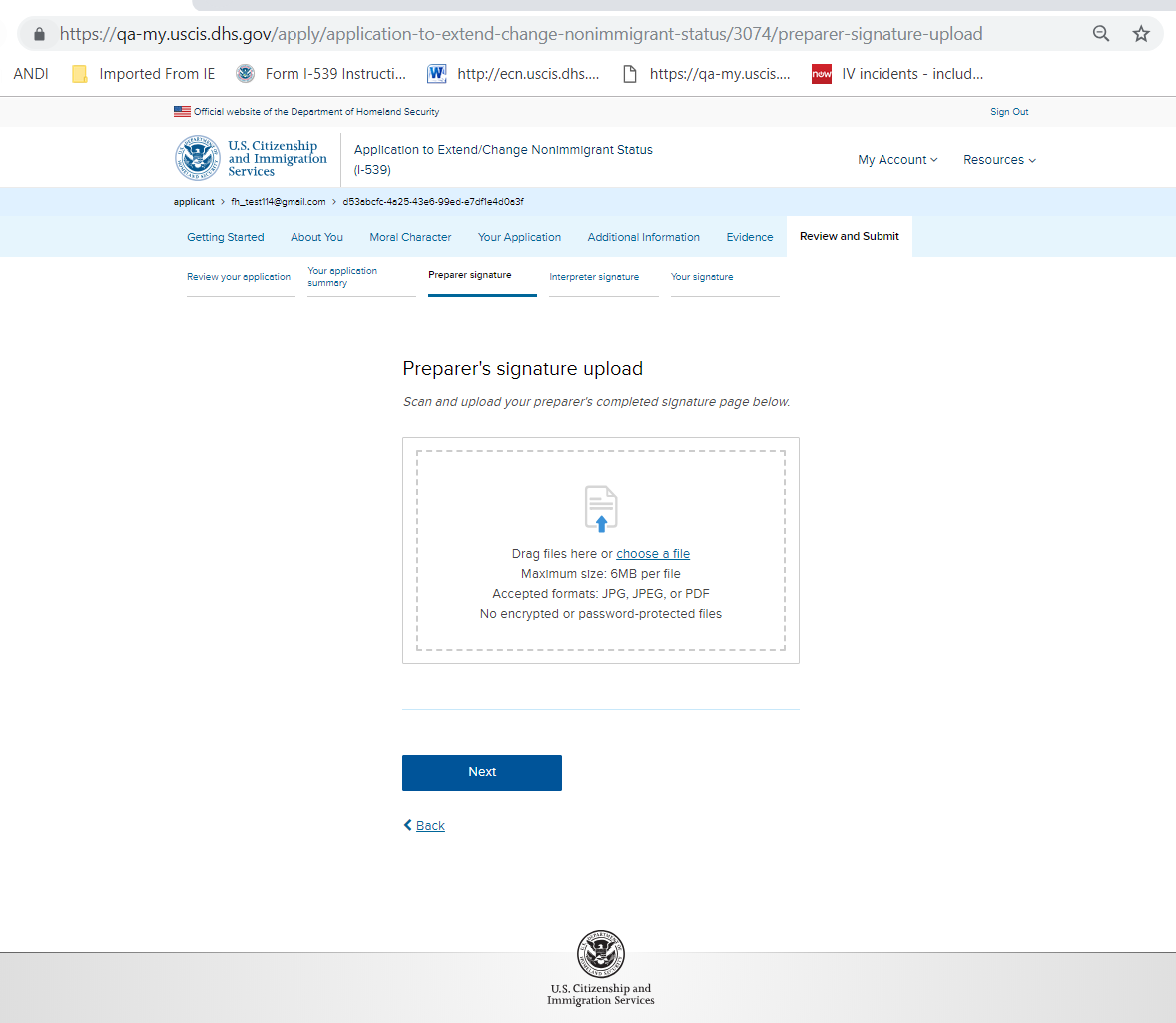 I-539: Review and Submit –  Interpreter signature Note: if Interpreter exists
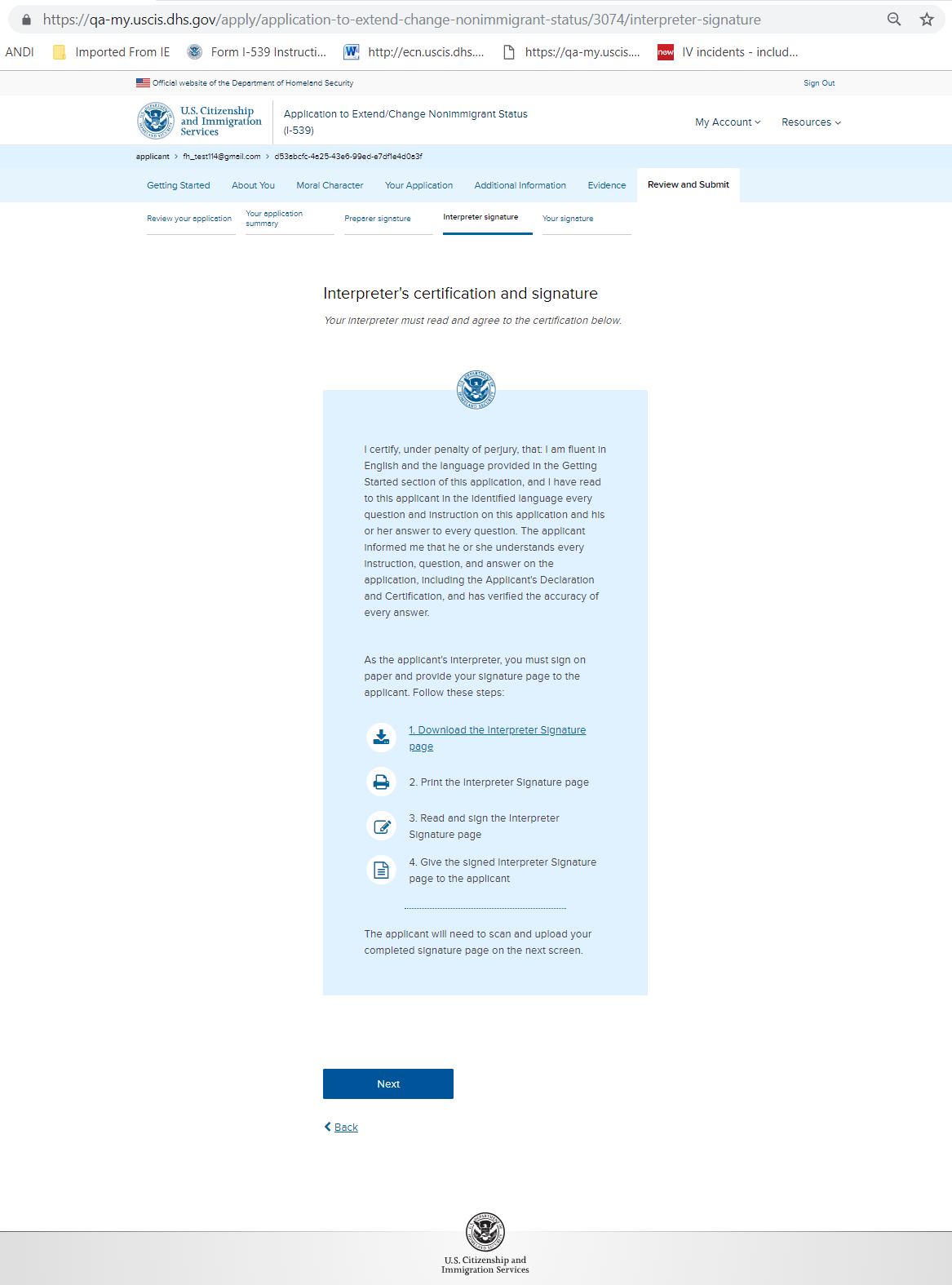 I-539: Review and Submit –  Interpreter signature upload Note: if Interpreter exists
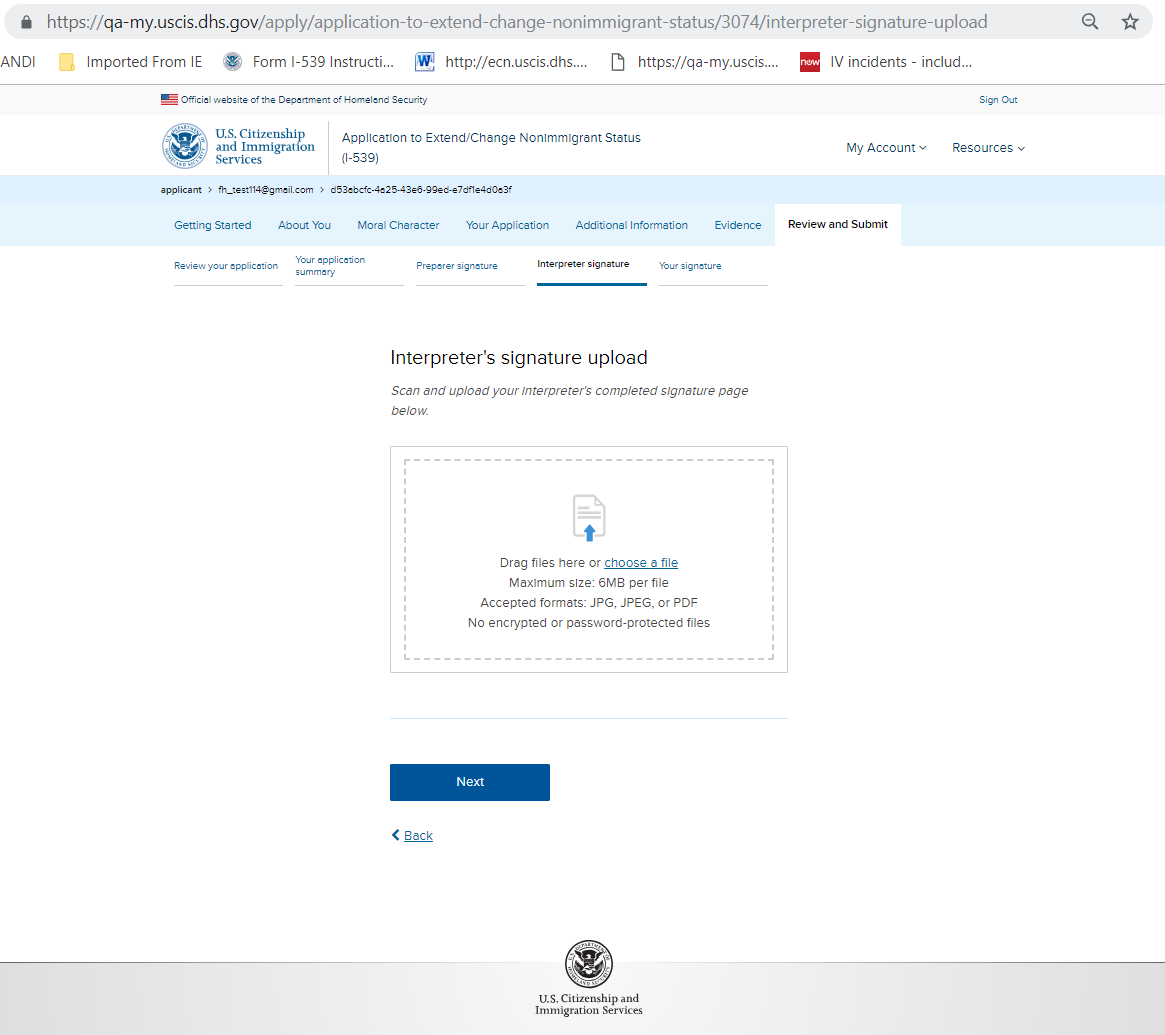 I-539: Review and Submit –  Your signatureNote: with Interpreter and Preparer
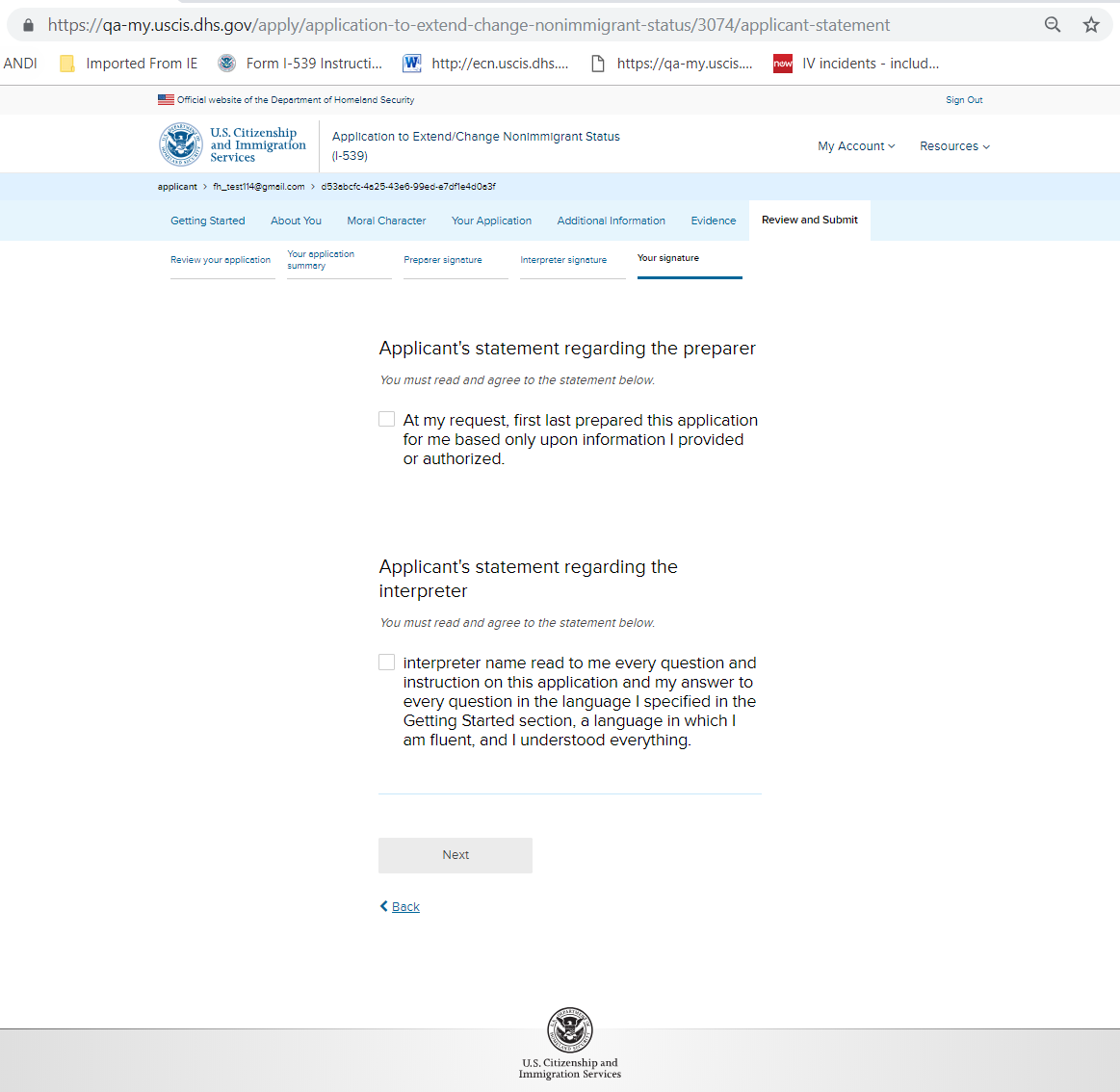 I-539: Review and Submit –  Your signatureNote: without Interpreter and Preparer
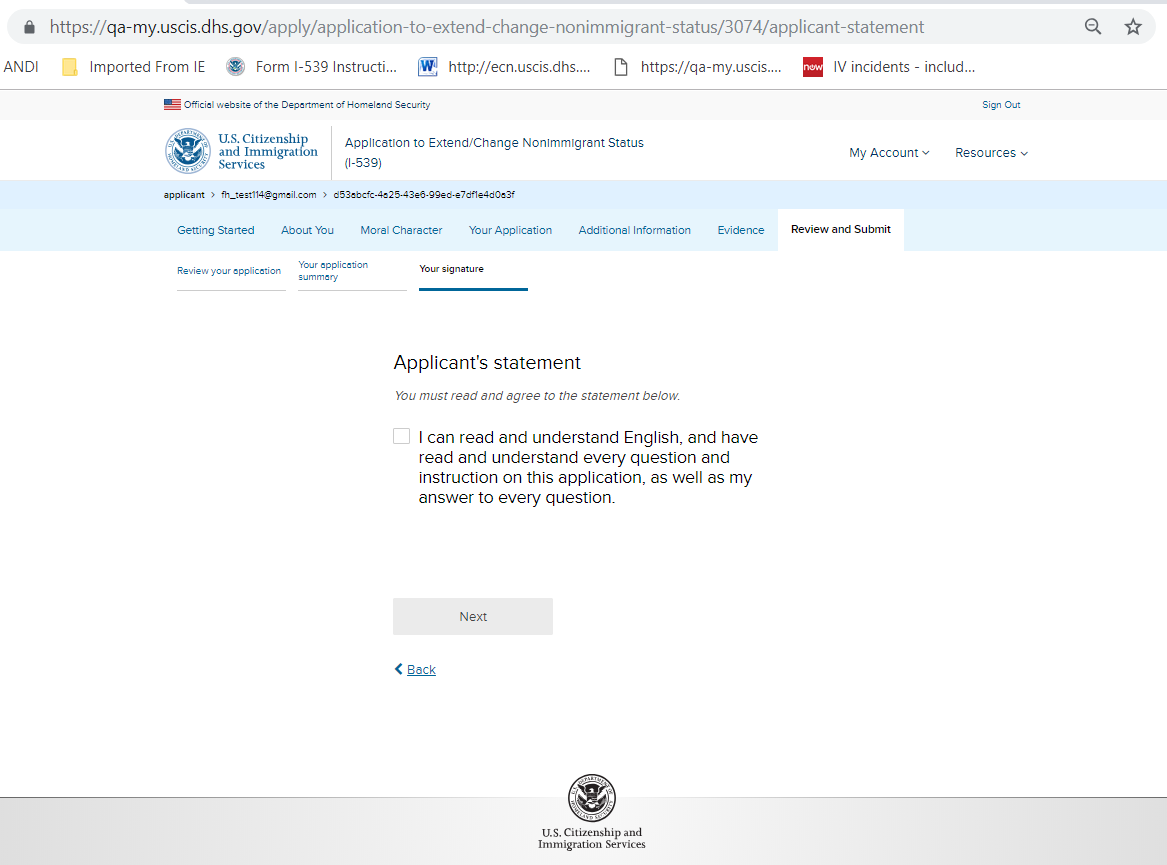 I-539: Review and Submit –  Your signature
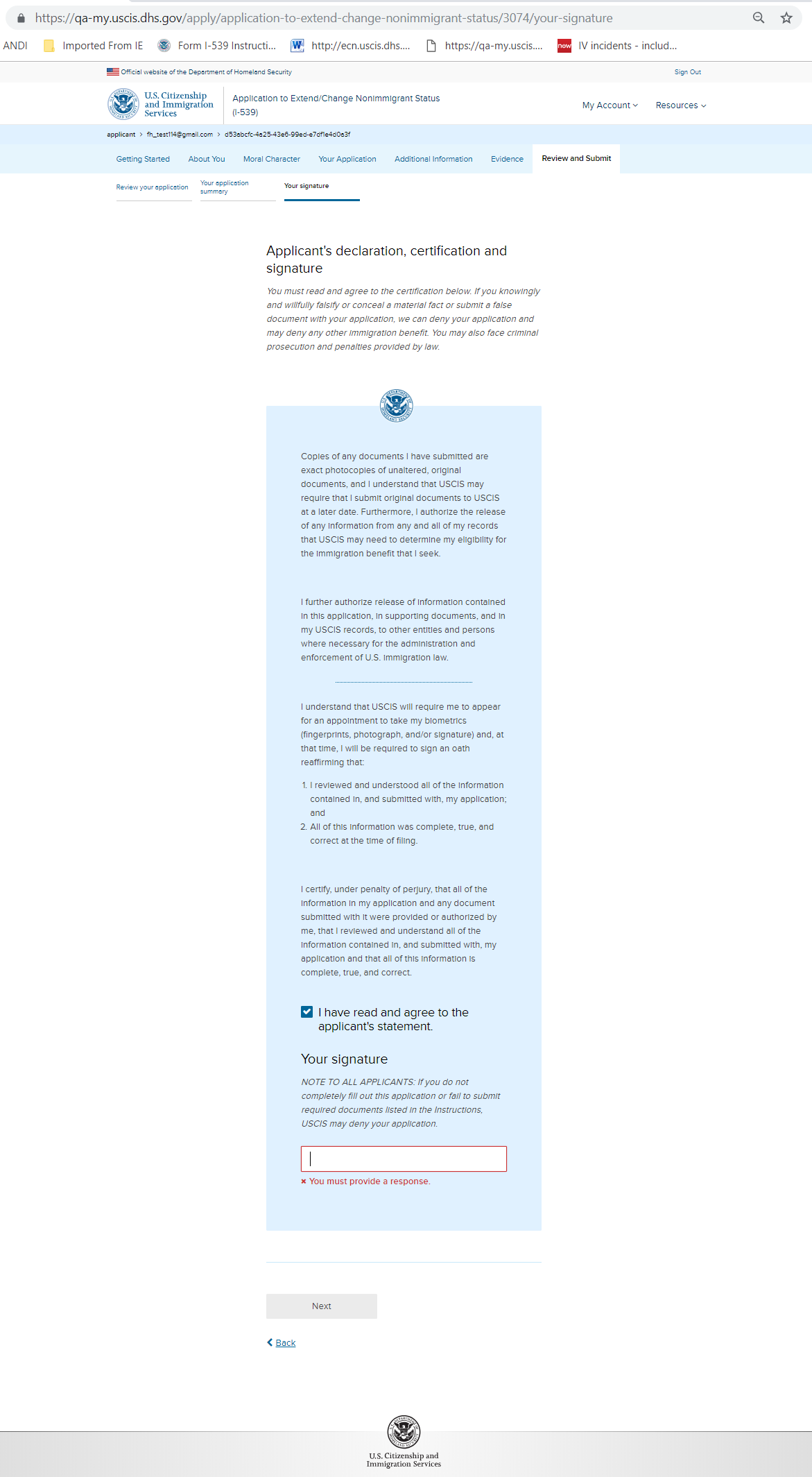 I-539: Review and Submit –  Pay and submit
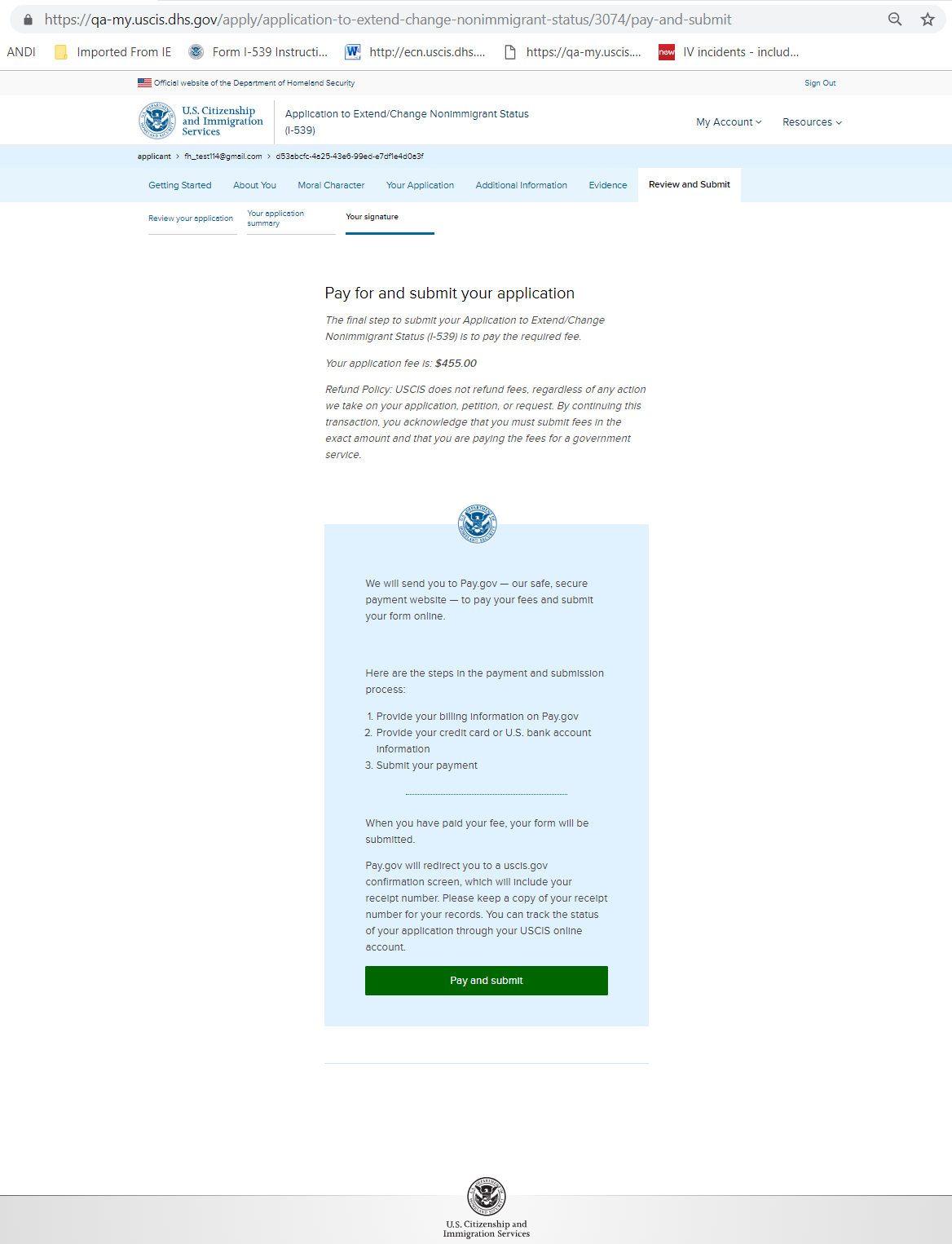 Pay.gov screens
I-539: Confirmation – payment unsuccessful
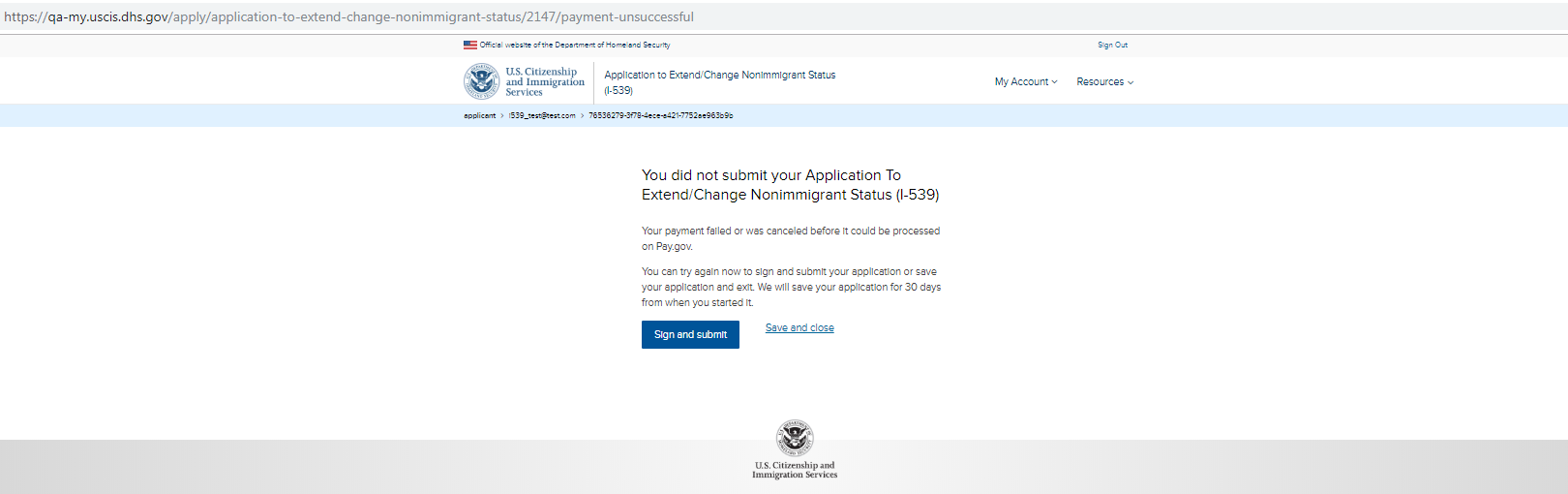 I-539: Confirmation – payment successful
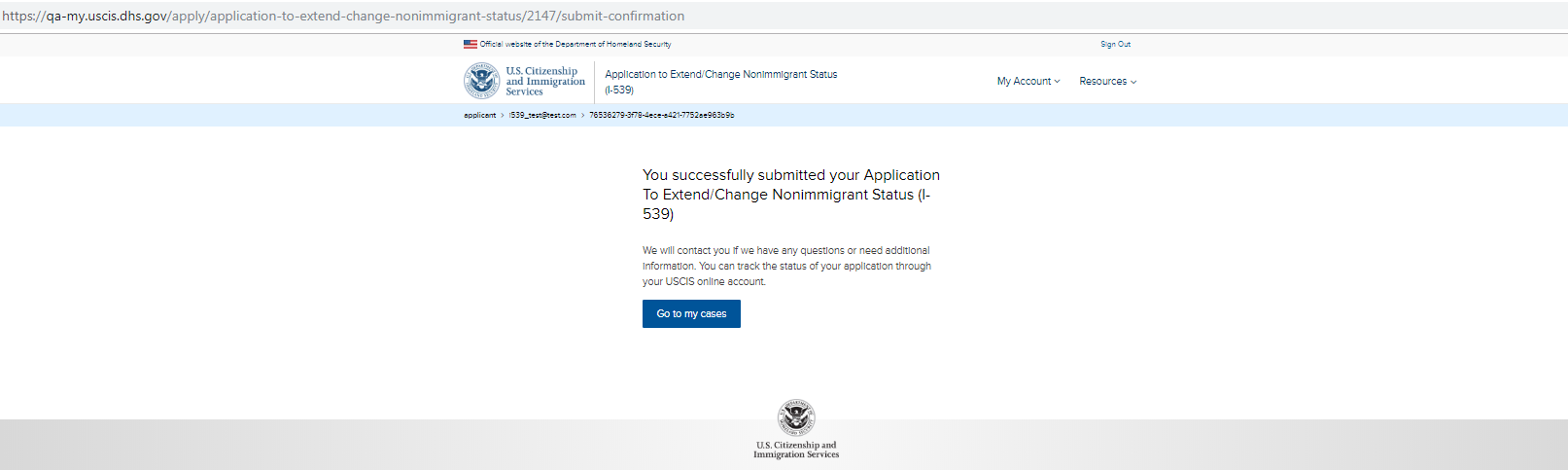